Pozitivan uticaj Wellness-a nadruštvo i ekonomski razvoj
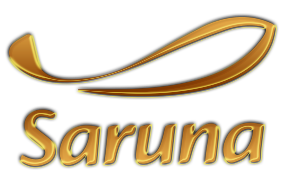 KAPITAL
Kapital 
Prirodna i rudna bogatstva
Društveni (starosna struktura, nivo obrazovanja)
Ekonomski (bruto društveni proizvod, javni dug, investicije, infrastruktura)
Politički
Kulturni
Zdravstveni kapital 
koliko su zdravi stanovnici jednog društva
Koje mere preduzimamo na individualnom, lokalnom i globalnom planu
Lečenje bolesti
Očuvanje zdravlja
Metropole i moderan način života
Prednosti za čoveka
Bogatiji kulturni život
bolje Poslovne ponude
Finansijska sigurnost
Prednosti za privredu
Tržište kvalitetne i visoko produktivne radne snage
Negativni uticaji 
Hronične bolesti
Smanjenje produktivnosti
Ometanje privrednog razvoja
Troškovi lečenja
Hronične bolesti
Poslovna očekivanja savremenog doba
Sedenje za racunarom ili u kancelariji
Sve teža tržišna borba
Porast očekivanja od strane poslodavaca
Kraći rokovi za ispunjenje radnih zadataka
Četiri najčešća uzroka svih Hroničnih bolesti modernog čoveka
alkohol
duvan
Nepravilna ishrana
Nedostatak fizičke aktivnosti
Hronične (moderne) bolesti
Slabljenje imuniteta i lokomotornog aparata
Povišeni krvni pritisak, bolesti srca i kardiovaskularnog sistema
Slabljenje respiratornih puteva i provodljivosti kiseonika
Gojaznost i prevremeno starenje
Nervna napetost,  psihička slabost, depresija, stres
Cena zdravlja
Prednosti zdravog društva
Neprocenljivo
Visoka produktivnost
Niski ili nepostojeći troskovi lečenja
Negativni uticaji bolesti na privredni razvoj
Visoko troškovi lečenja
Niska produktivnost i odsustvo sa posla
Smanjeni radni vek
Upešno društvo
Ekonomsku sigurnost
Visok nivo obrazovanja
Stabilan prirodni priraštaj
Mentalno i fizičko zdravlje
Aktivan život
Prednosti aktivnog života
Smanjivanje negativnih uticaja modernog načina života
Gradi pozitivnu radnu atmosferu
Budi osečaj pripadnosti timu
Povećava produktivnost unutar kolektiva
Zastarelo ubedjenje
Zdravlje pripada pojedincu
Aktivan život privatna stvar 
Dodatni trošak - luksuz
Moderno shvatanje
Sve veći broj kompanija u svetu
Prihvatanje ideje i Promovisanje aktivnog života medju svojim zaposlenima
Grupni programi i izdvajanje sredstava u cilju očuvanja zdravlja i porasta produktivnosti
Wellness u svetu
wellness
balans tela, uma i duha koji rezultira u osećaju dobrog. Spoj zdravlja i sreće
Well-being i fitness – osećati se dobro i biti u fizičkoj kondiciji
„Mens sana in corpore sano“
Ulaganja u wellness industriju
Razvijene zemlje sve više ulažu u očuvanje zdravlja
Studija globalnog wellness instituta iz 2015
Ulagenje u wellness industriju 3,4 triliona $
Ulaganje u farmaceutsku industriju 1 trilion $
Studija stanford instraživačkog insituta iz 2014
Zdrava hrana, sumplementi i redukcija telesne mase +108% na 276,5 biliona $
Prevencija bolesti i očuvanje zdravlja +78% na 243 biliona $
Alternativna medicicna +65% na 113 biliona $
Unapredjenje lepote i prevencija staranje +51% na 679 biliona $
Spa industrija sa termalnim i mineralnim izvorima +58% na 144 biliona $
Wellness turizam +12,5% na 494 biliona $
Wellness u srbiji
Stanje u srbiji
Sve manji broj dece i odraslih fizički akivan
53% nikada ili nedovoljno sprovodi fizičke vežbe
72% od tog broja to radi zbog trenutnih estetskih razloga
Samo 28% od 53% to radi zbog dugoročne blagodeti
Razlozi: naizgled nedostatak vremena i novca, zaista: nedostatak motivacije i snage volje
Wellness koncept
Nedovoljno poznavanje tematike. Površan i parcijalan pristup
Sedam dimenzija wellness-a: 
fizička, intelektualna,  emocionalna, socijalna, profesionalna, Duhovna i zaštita prirode
Dve ključne stvari: 
znanje o tome šta utiče na blagostanje 
volja da se znanje primeni
Pomak na bolje
Porast wellness industrije od 2000.god.
Ulaganje od strane države i privrednika
Wellness & Spa centar ‘’Crowne Plaza’’
Wellness & Spa centar ‘’Crowne Plaza’’
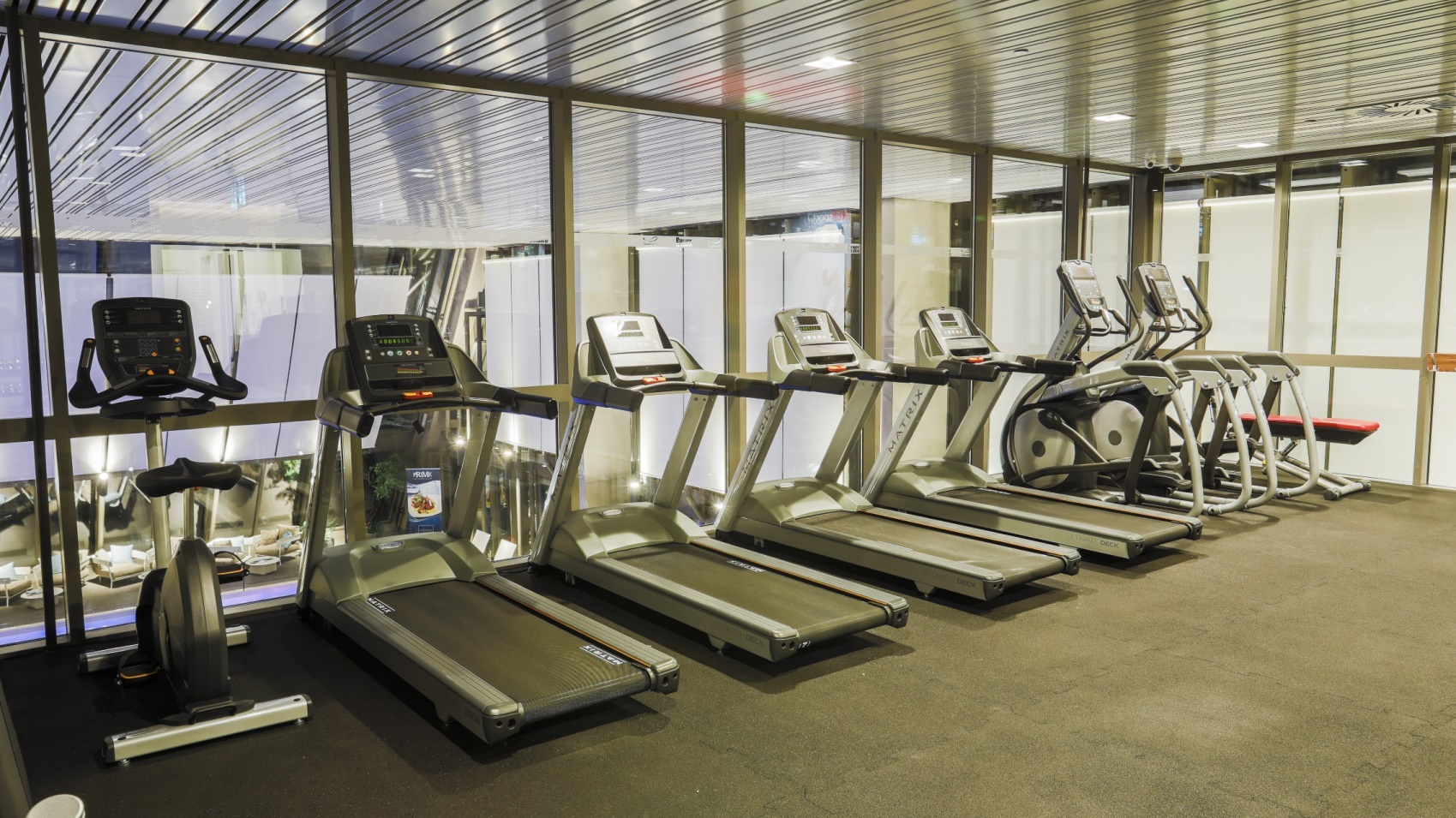 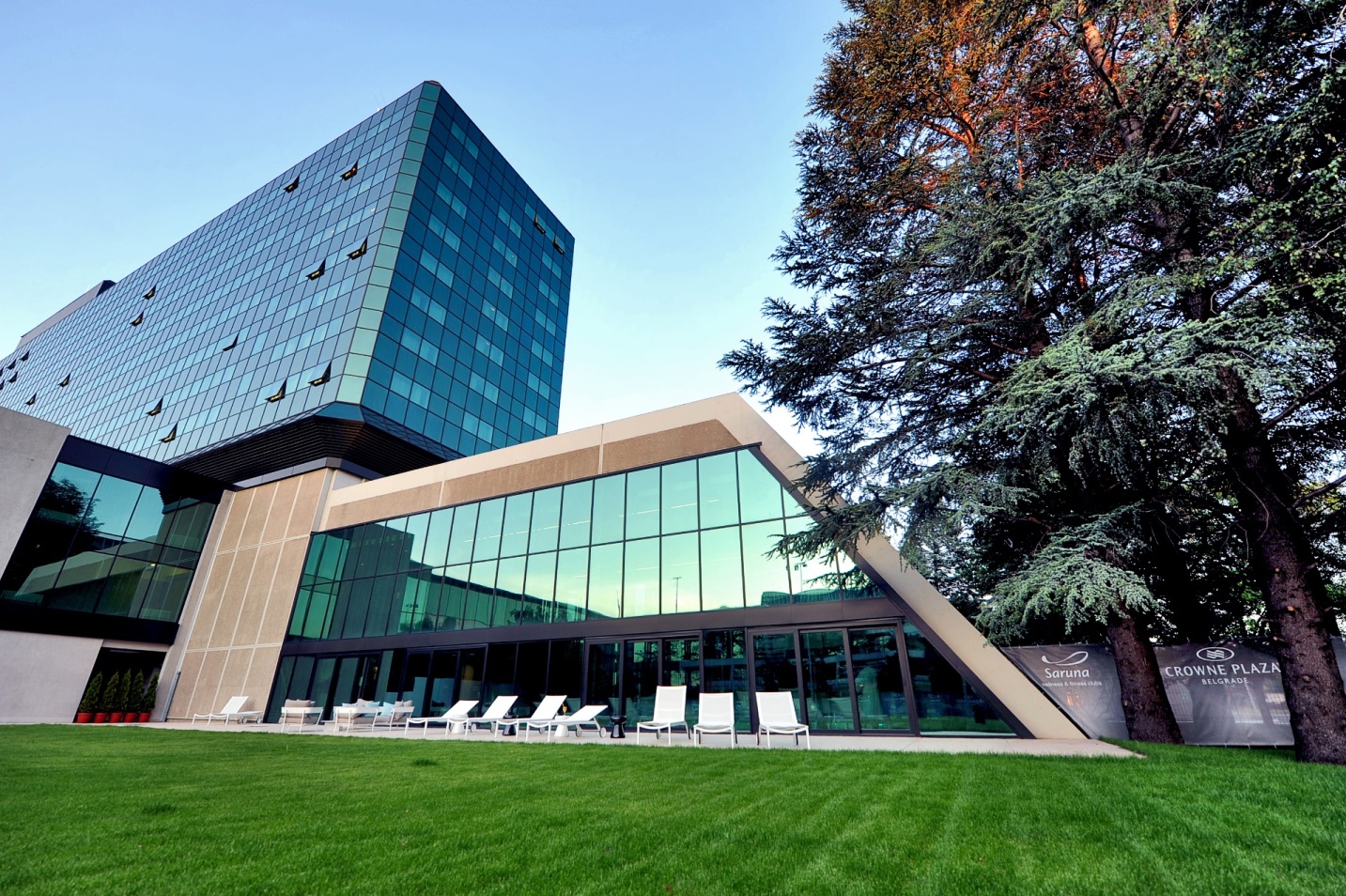 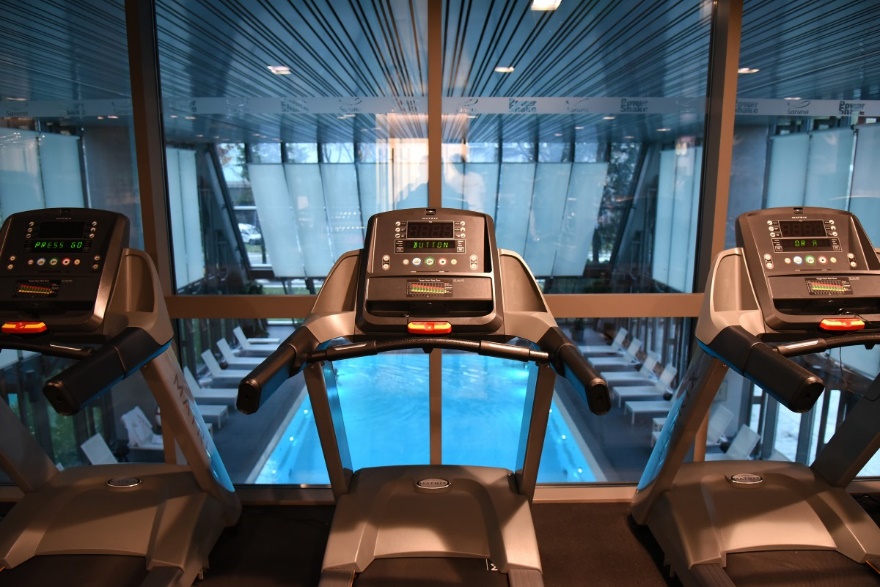 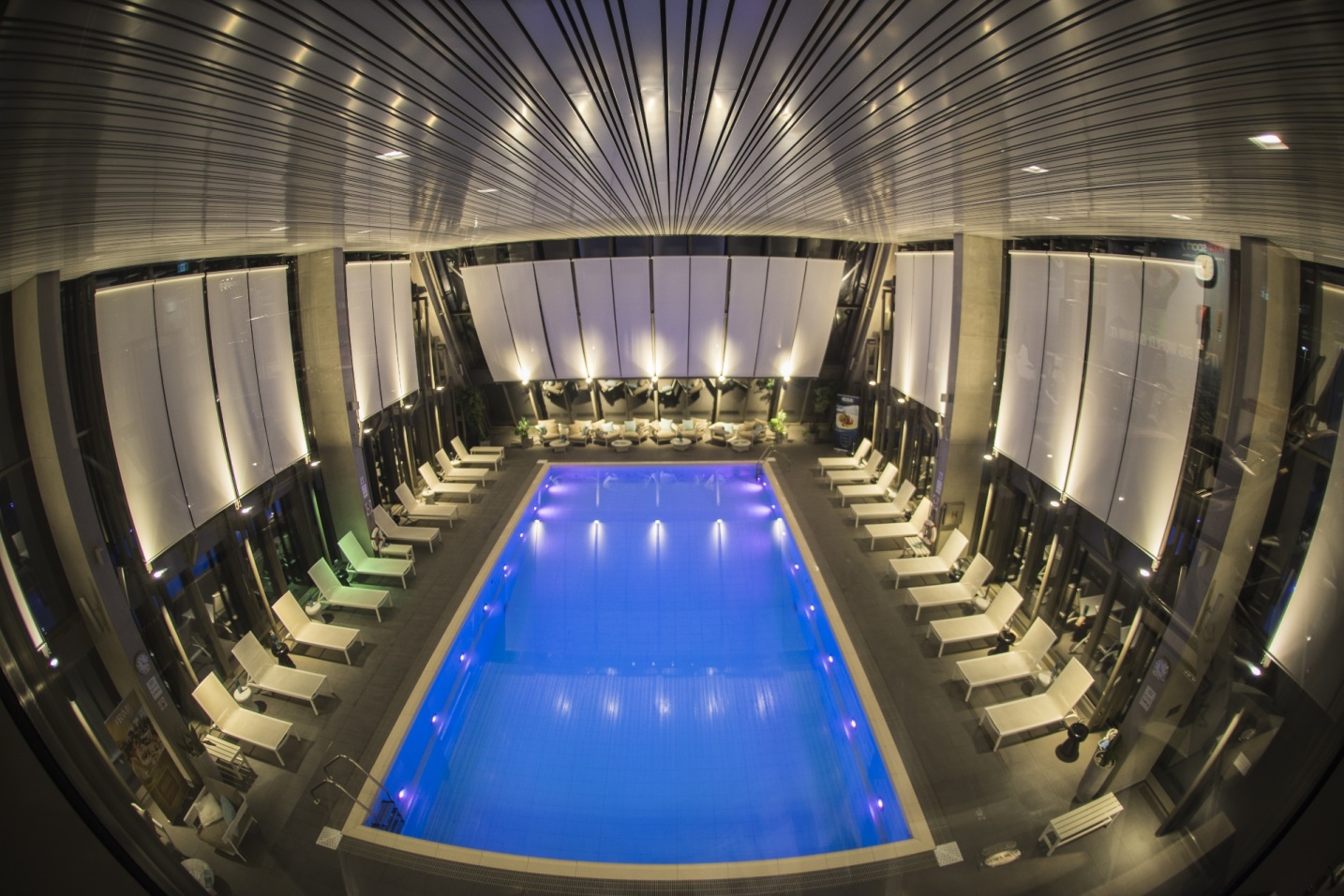 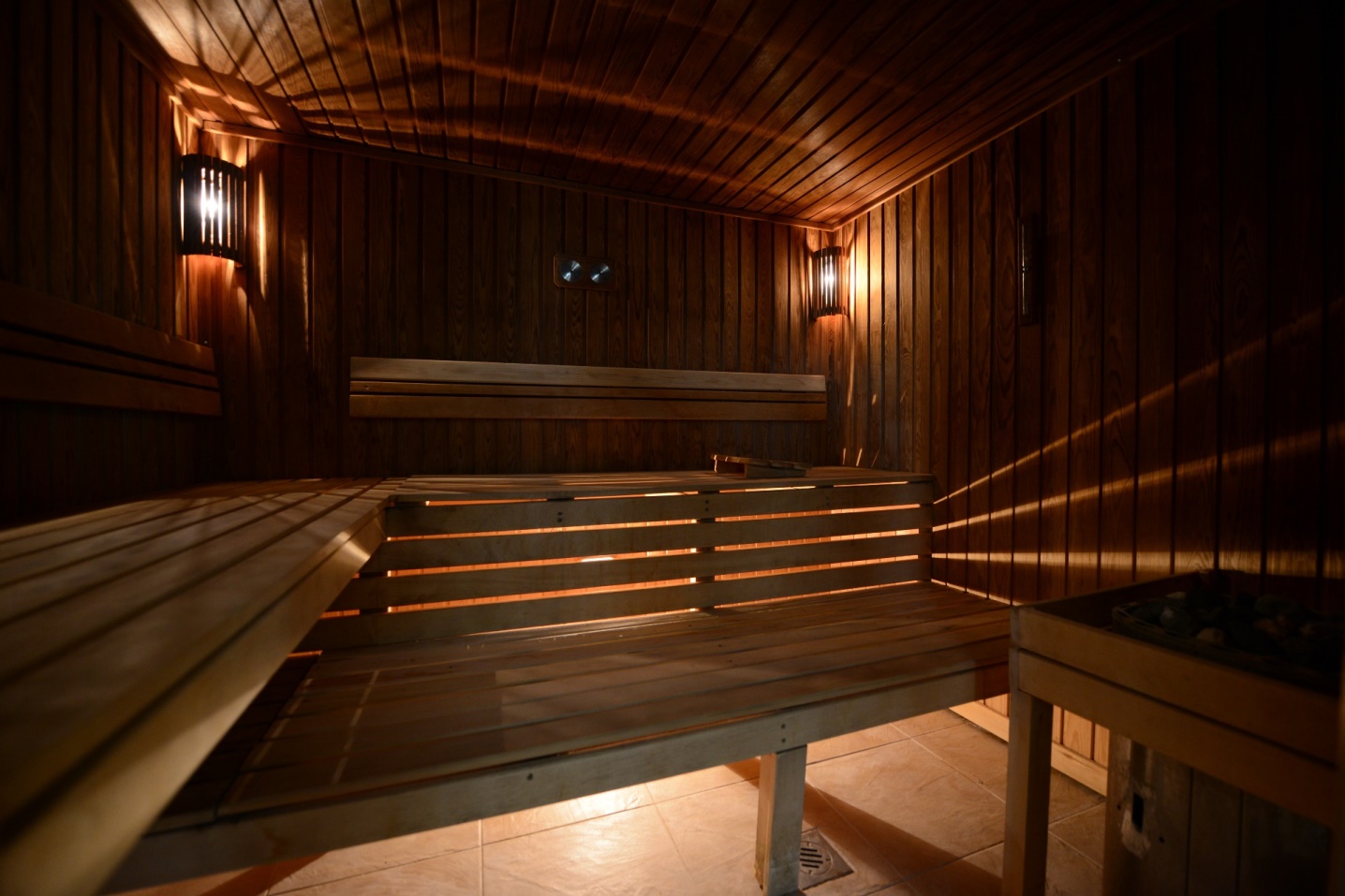 Salon lepote ‘’Beauty Plaza’’
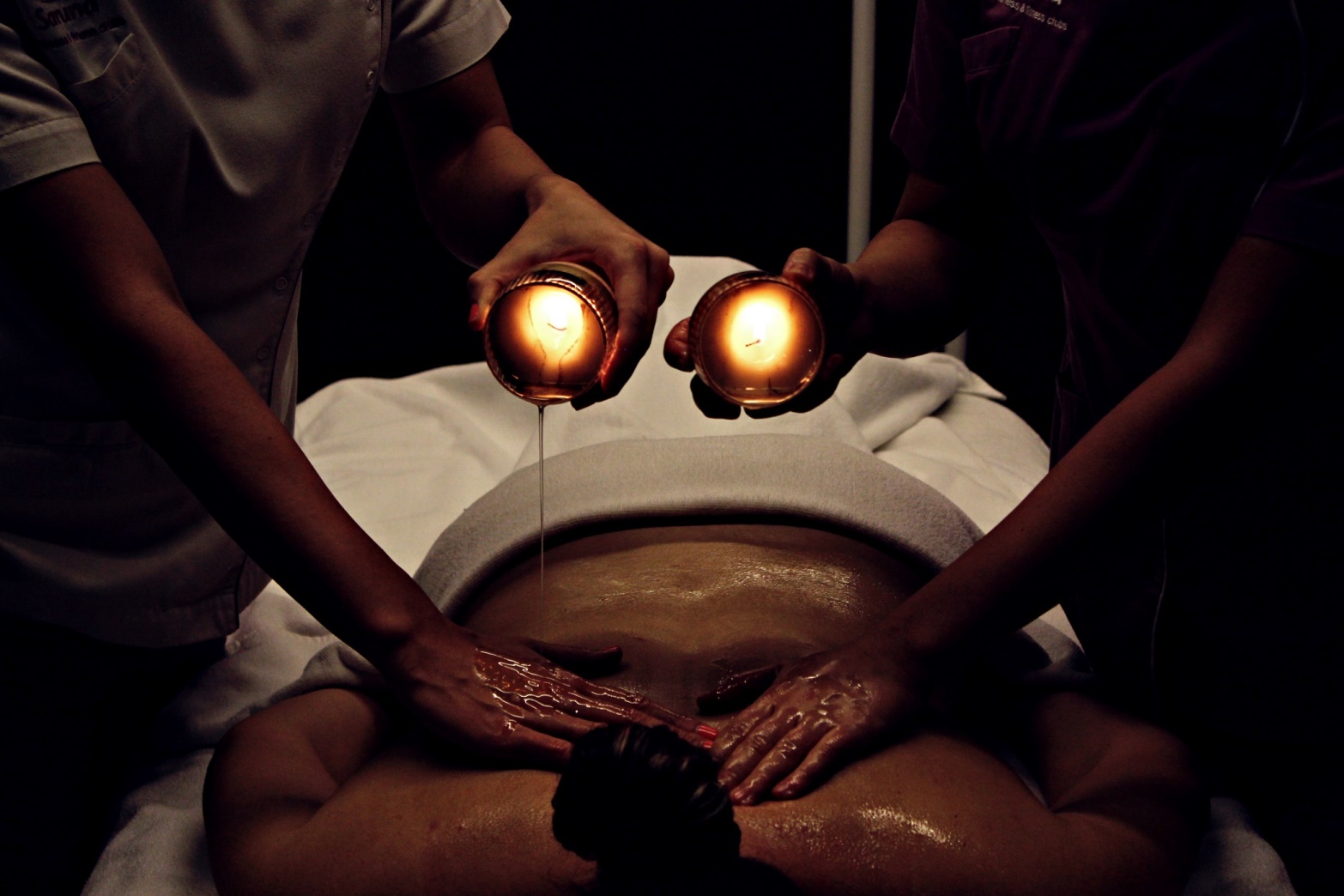 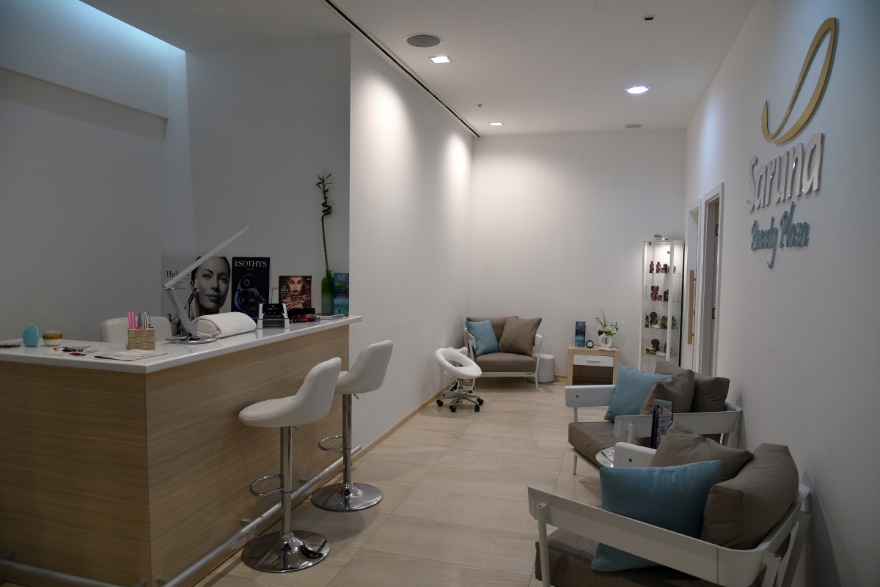 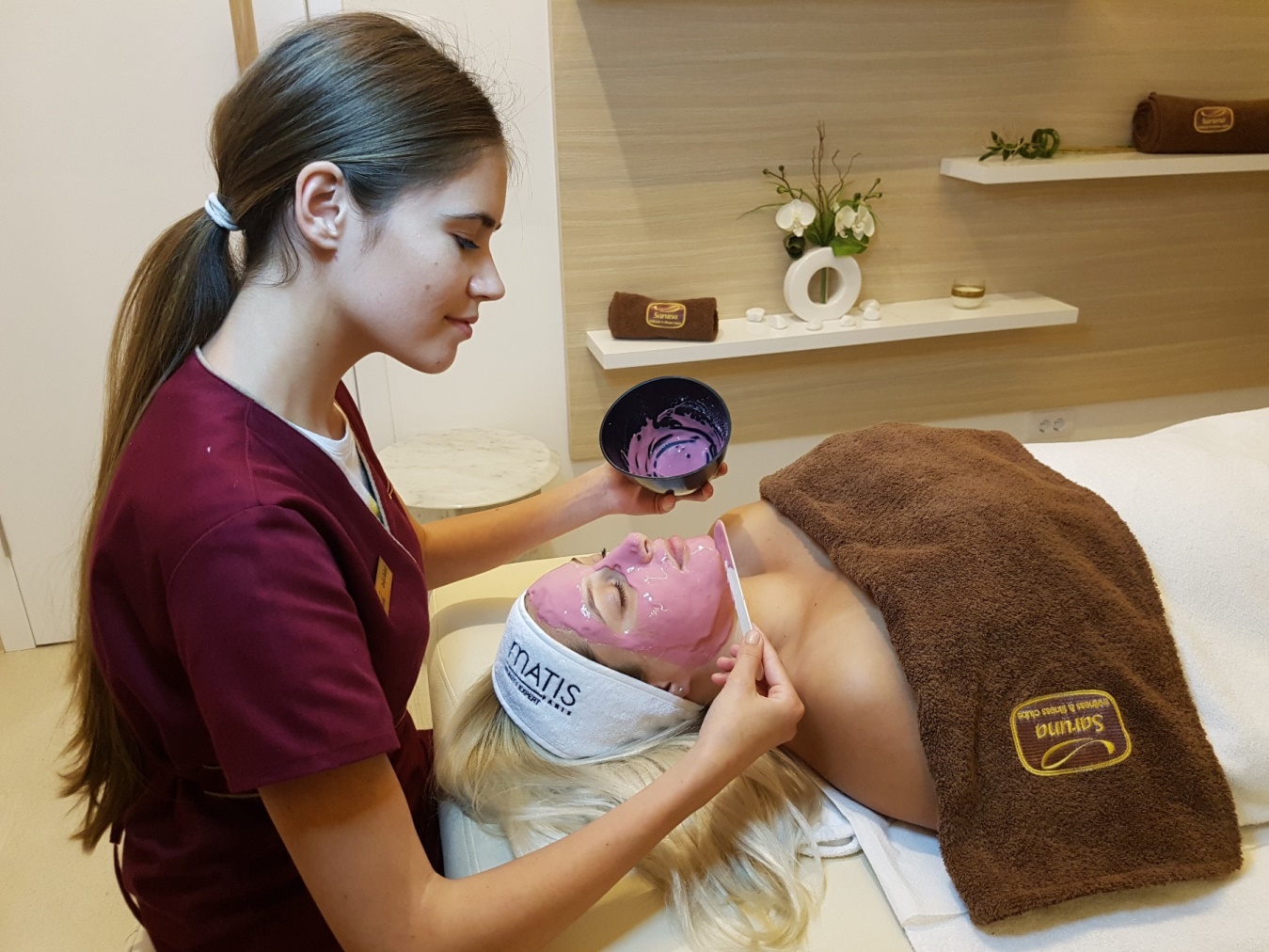 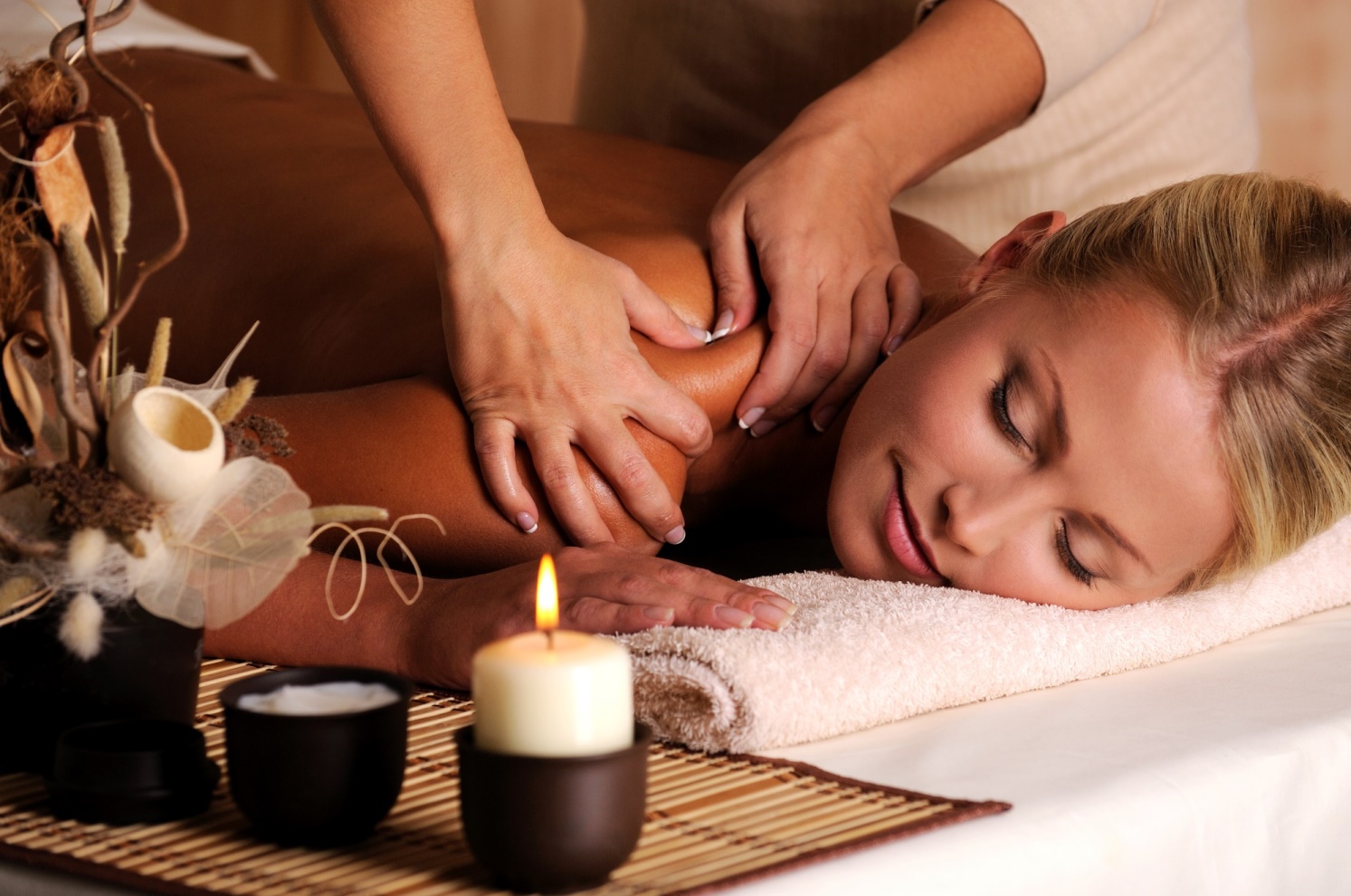 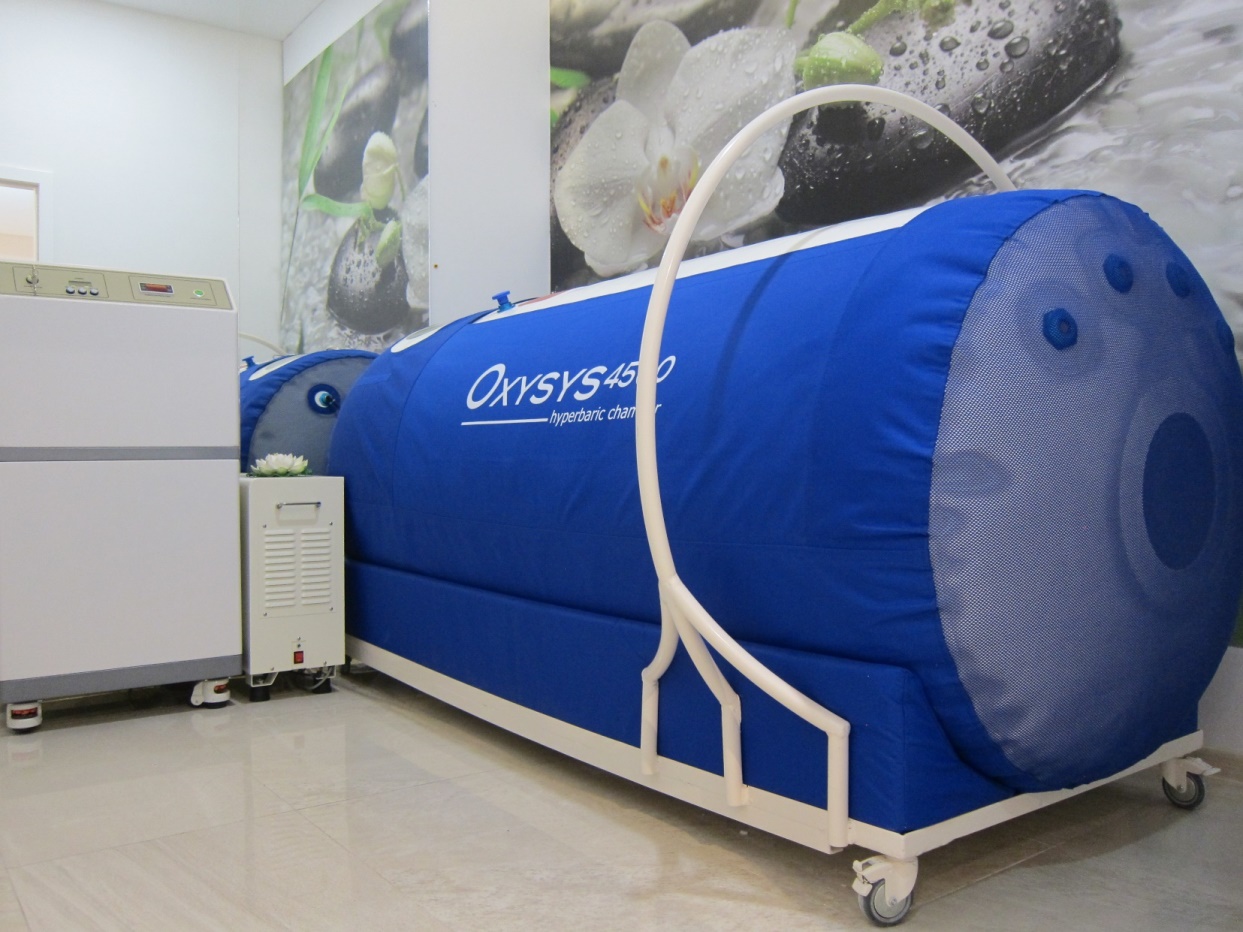 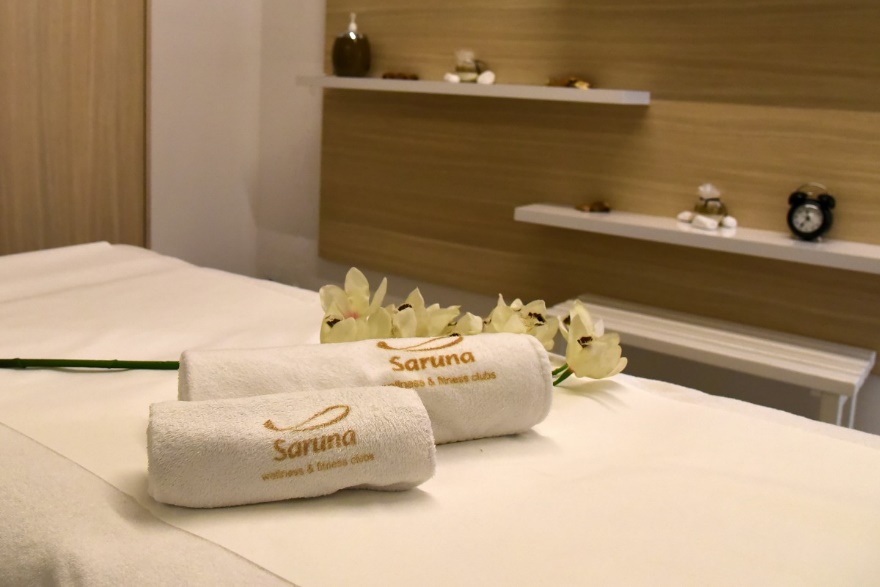 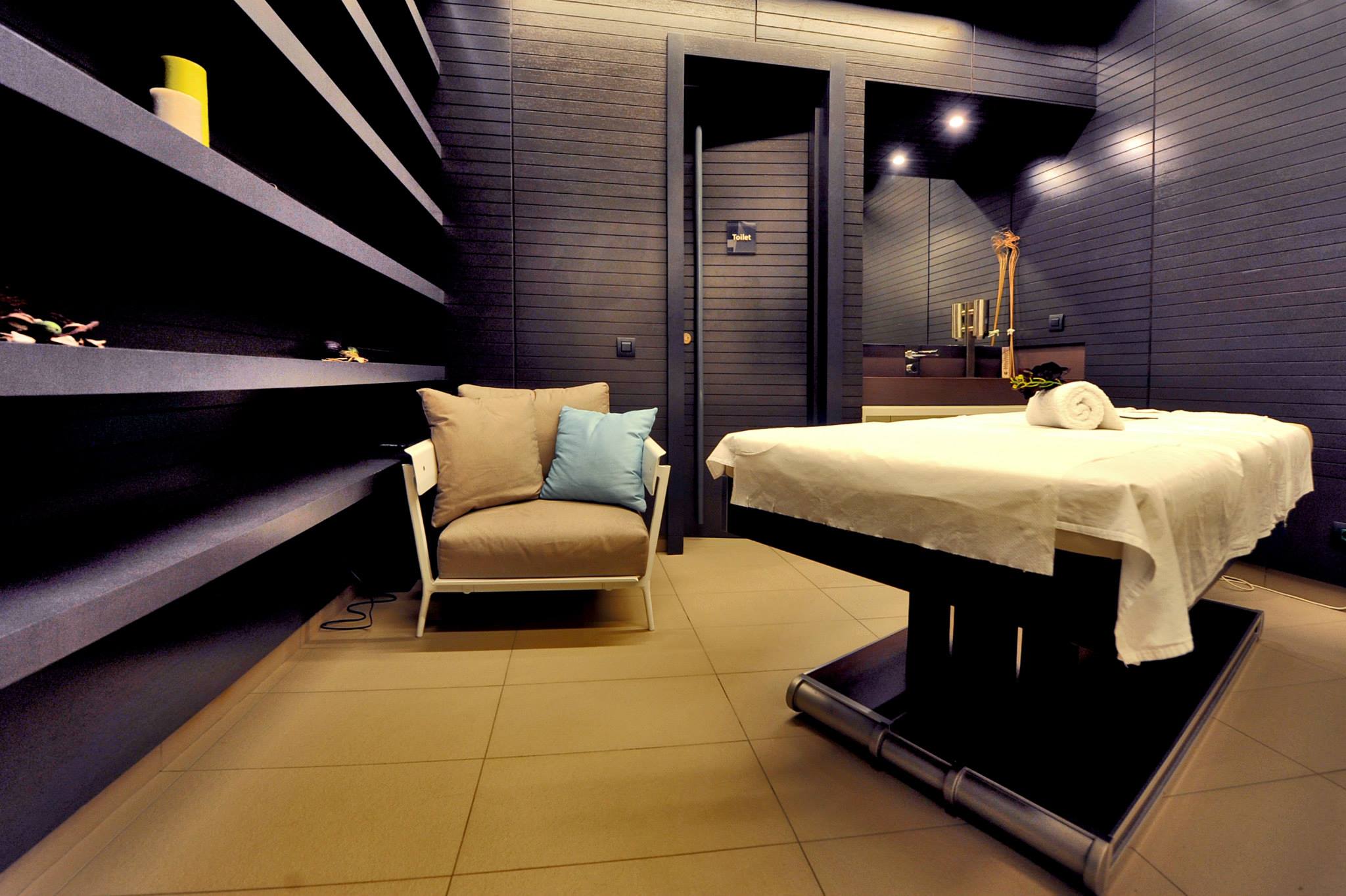 Wellness & spa centar ‘’Oaza’’ ada
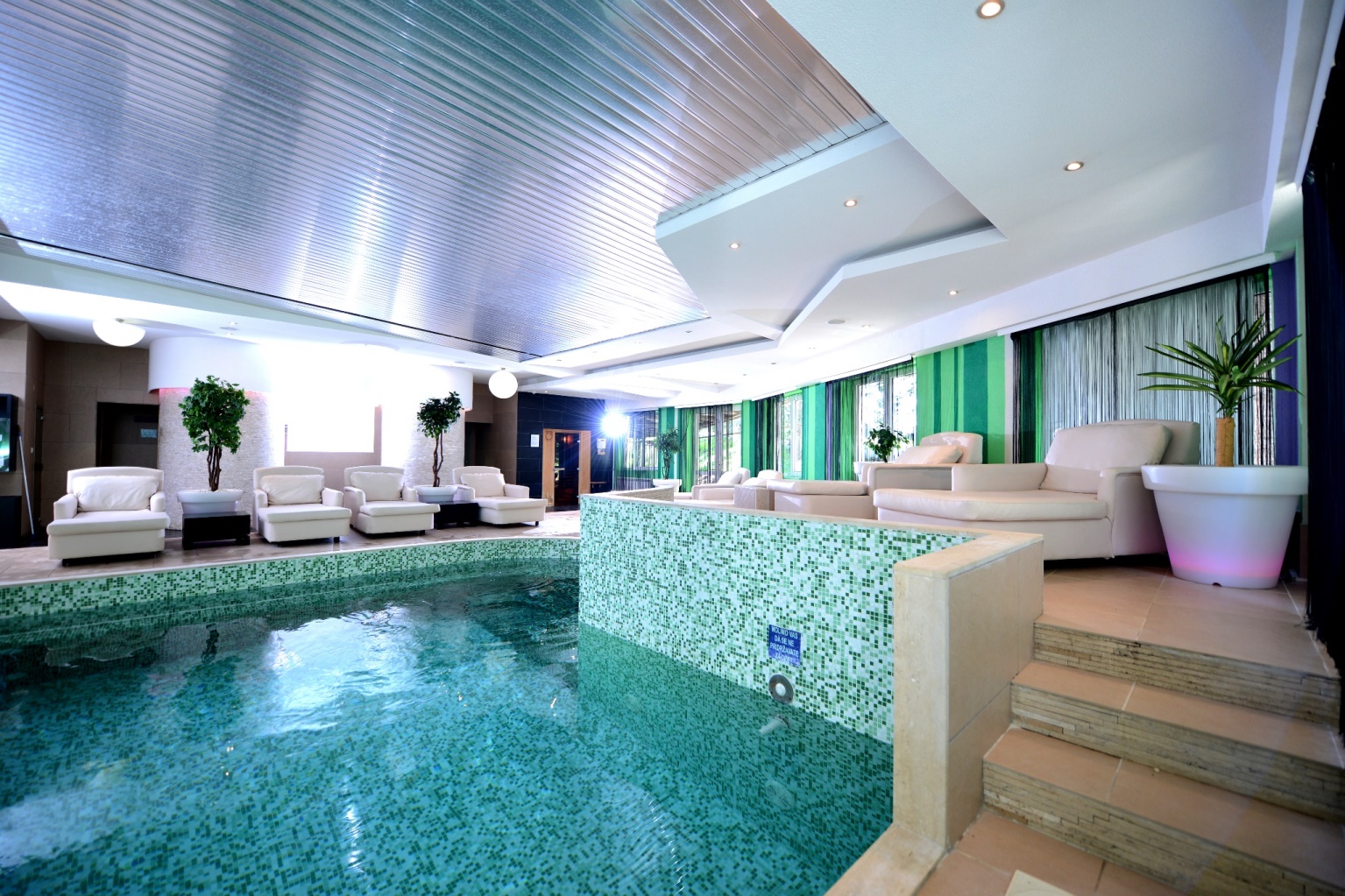 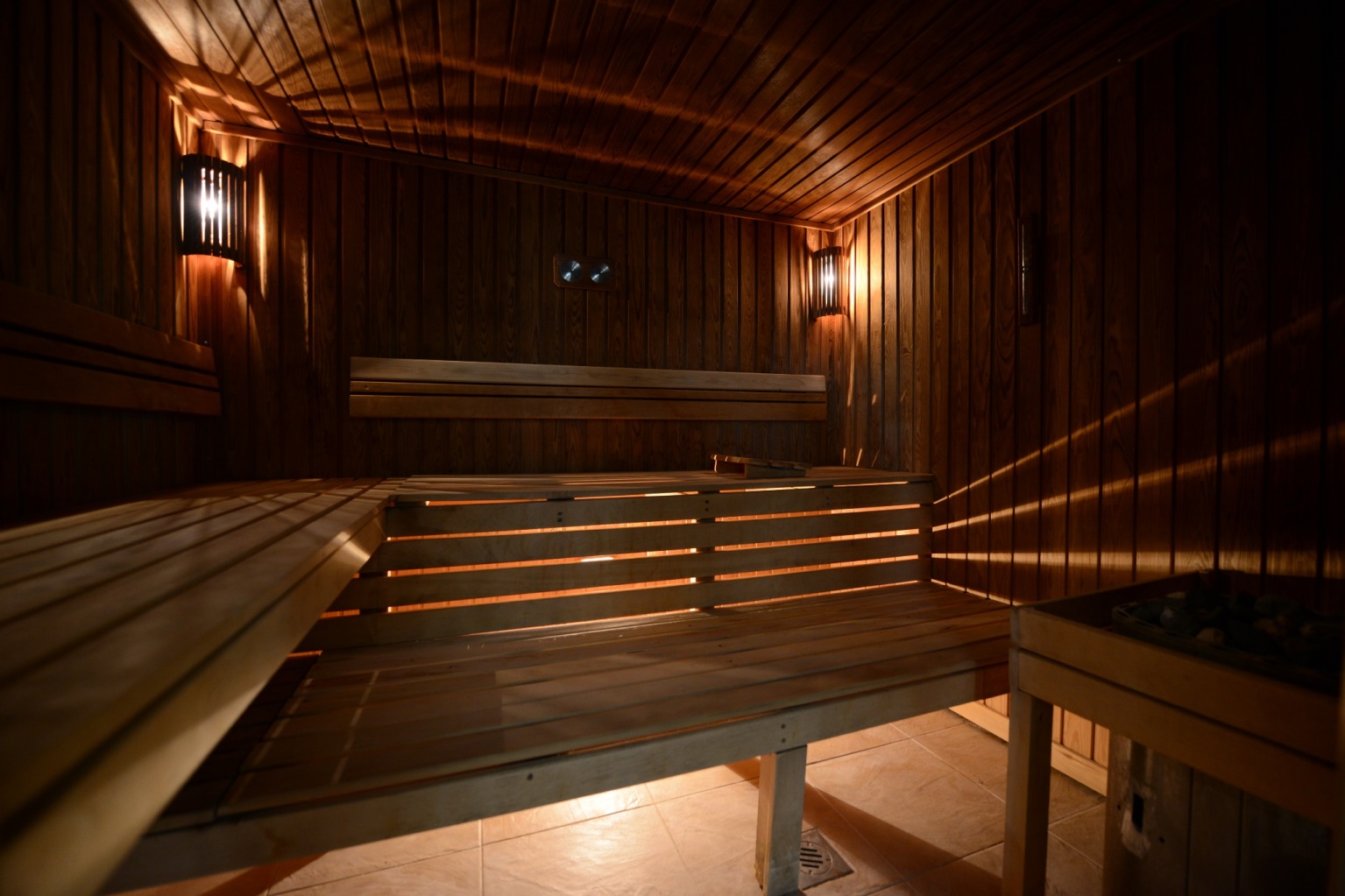 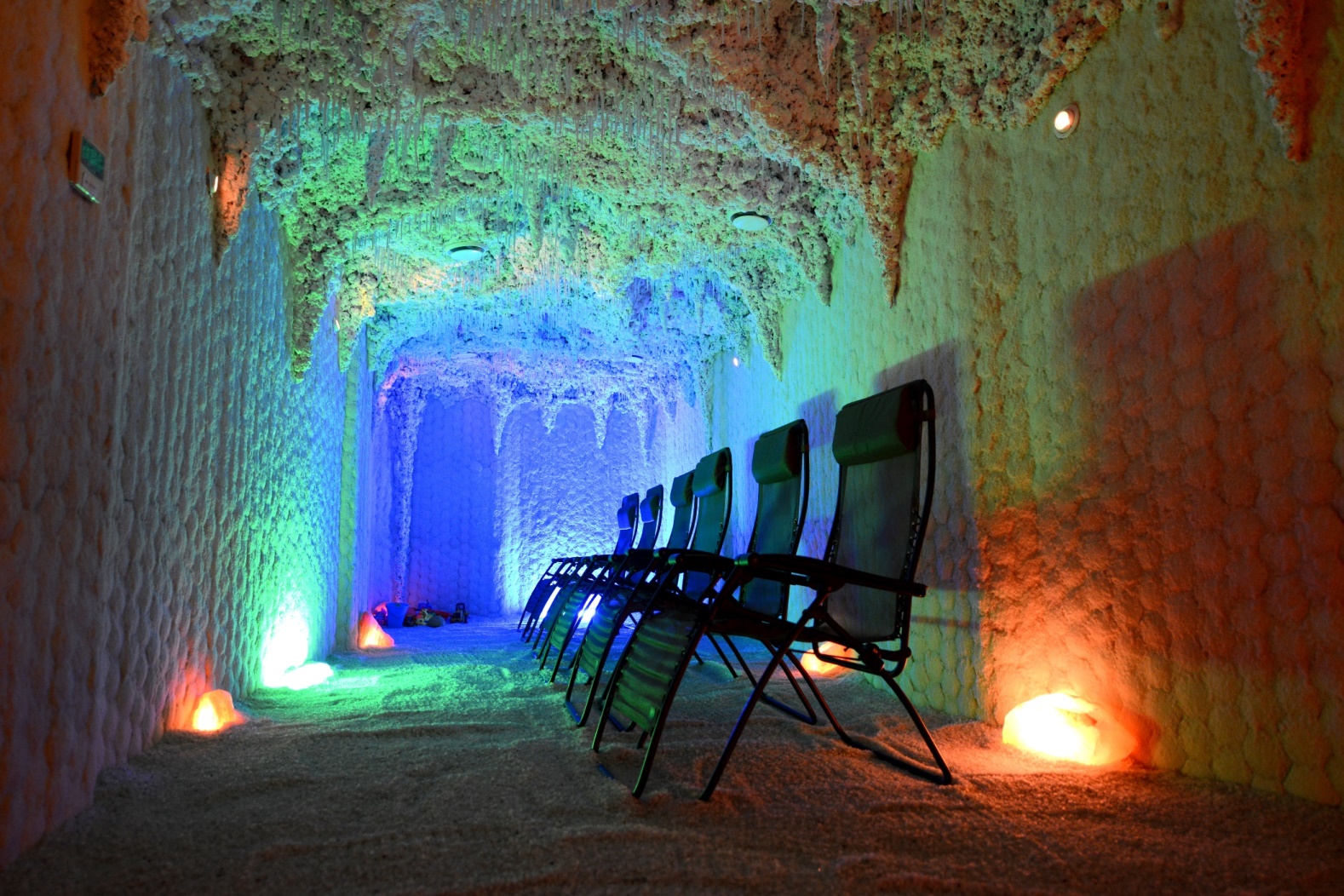 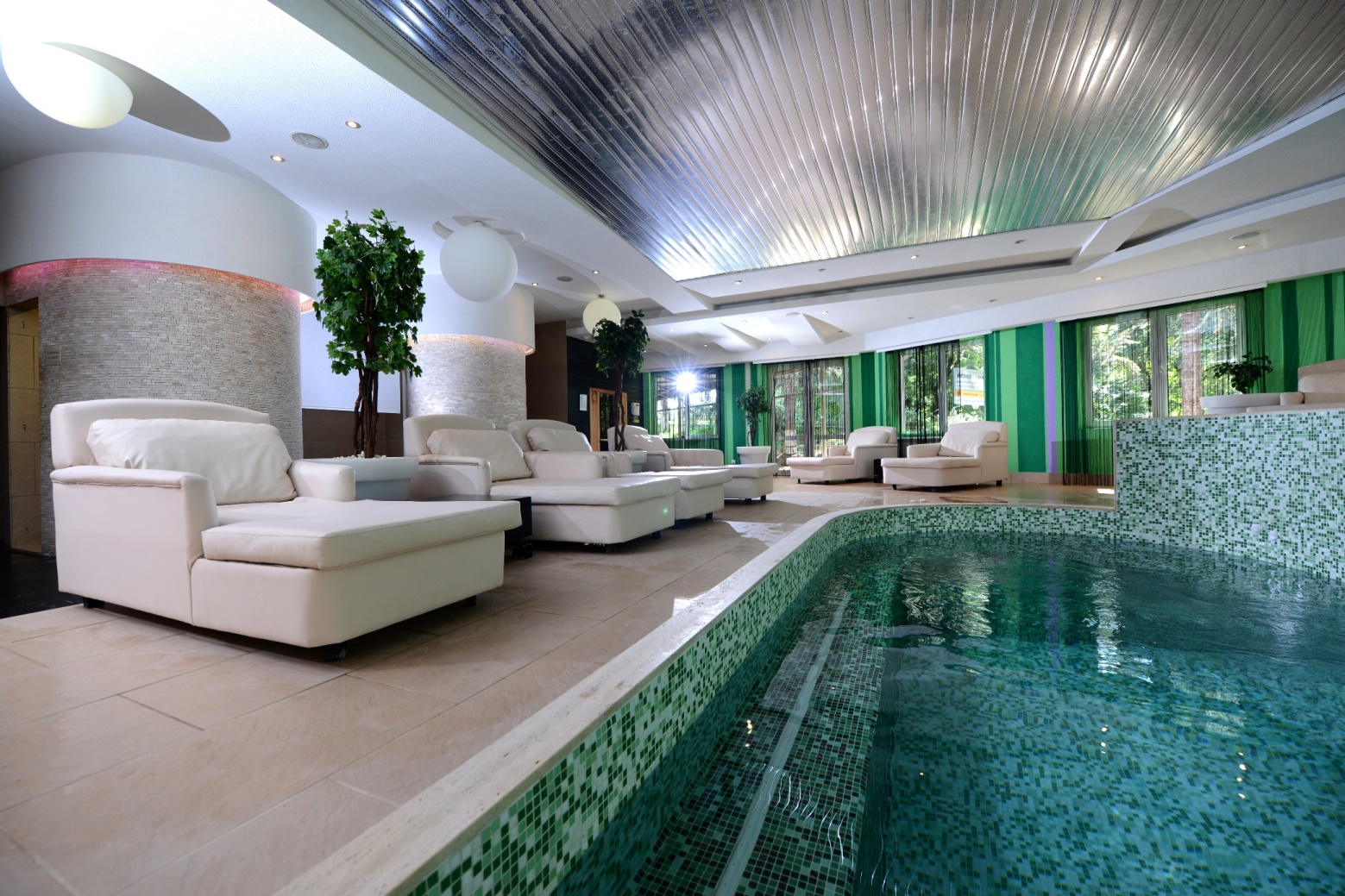 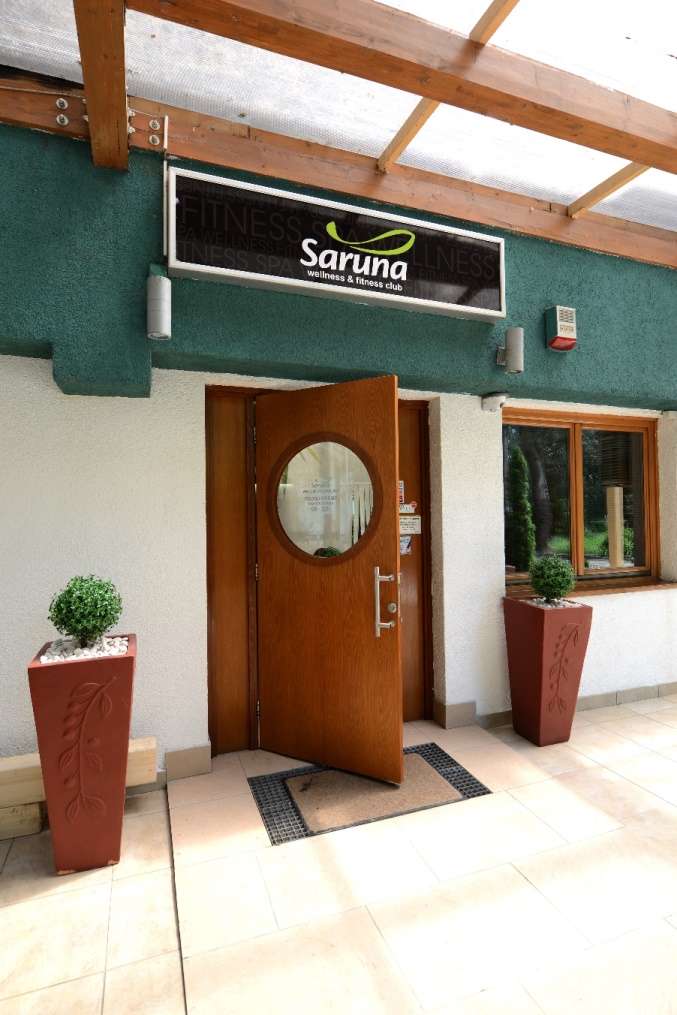 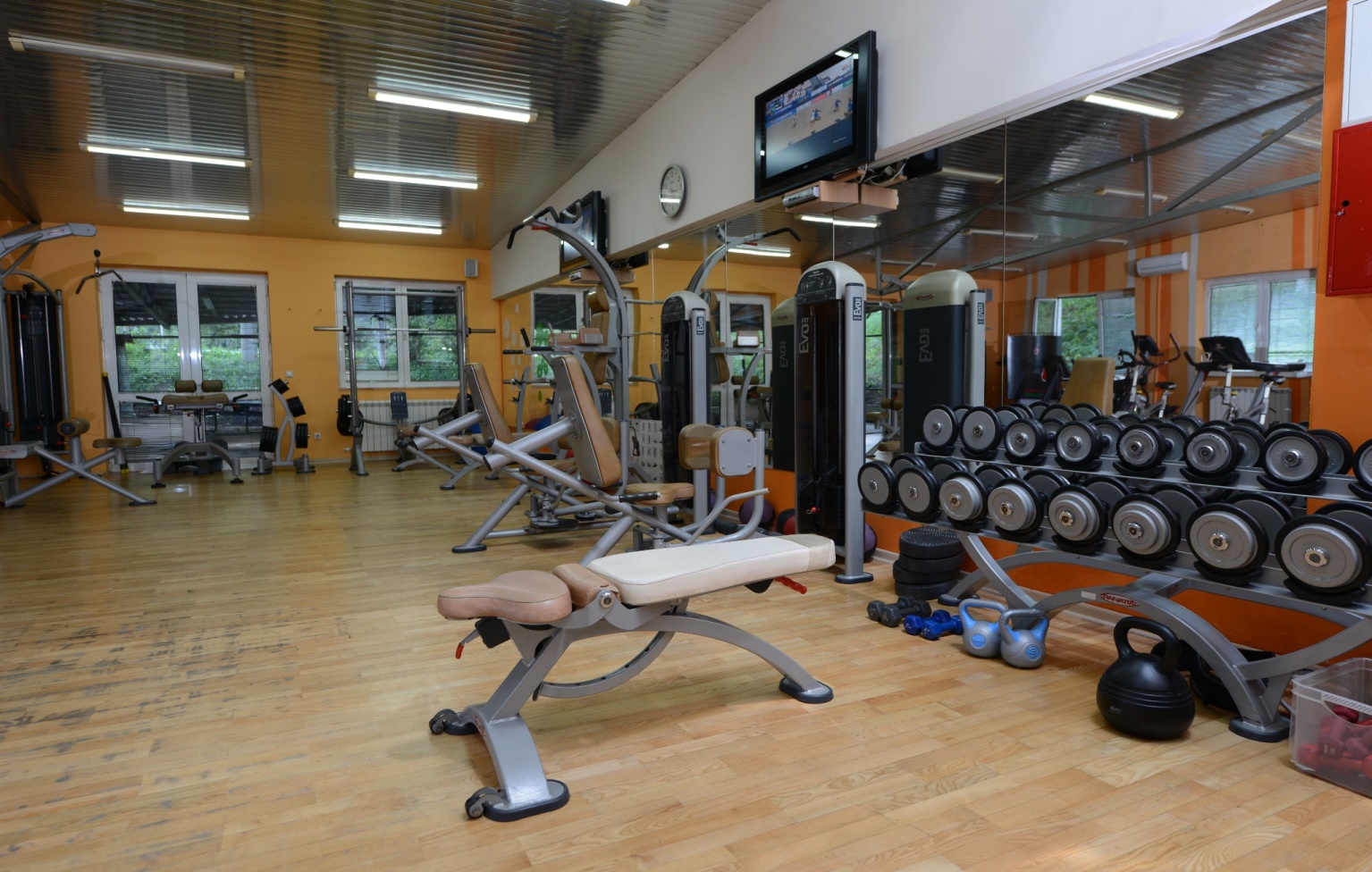 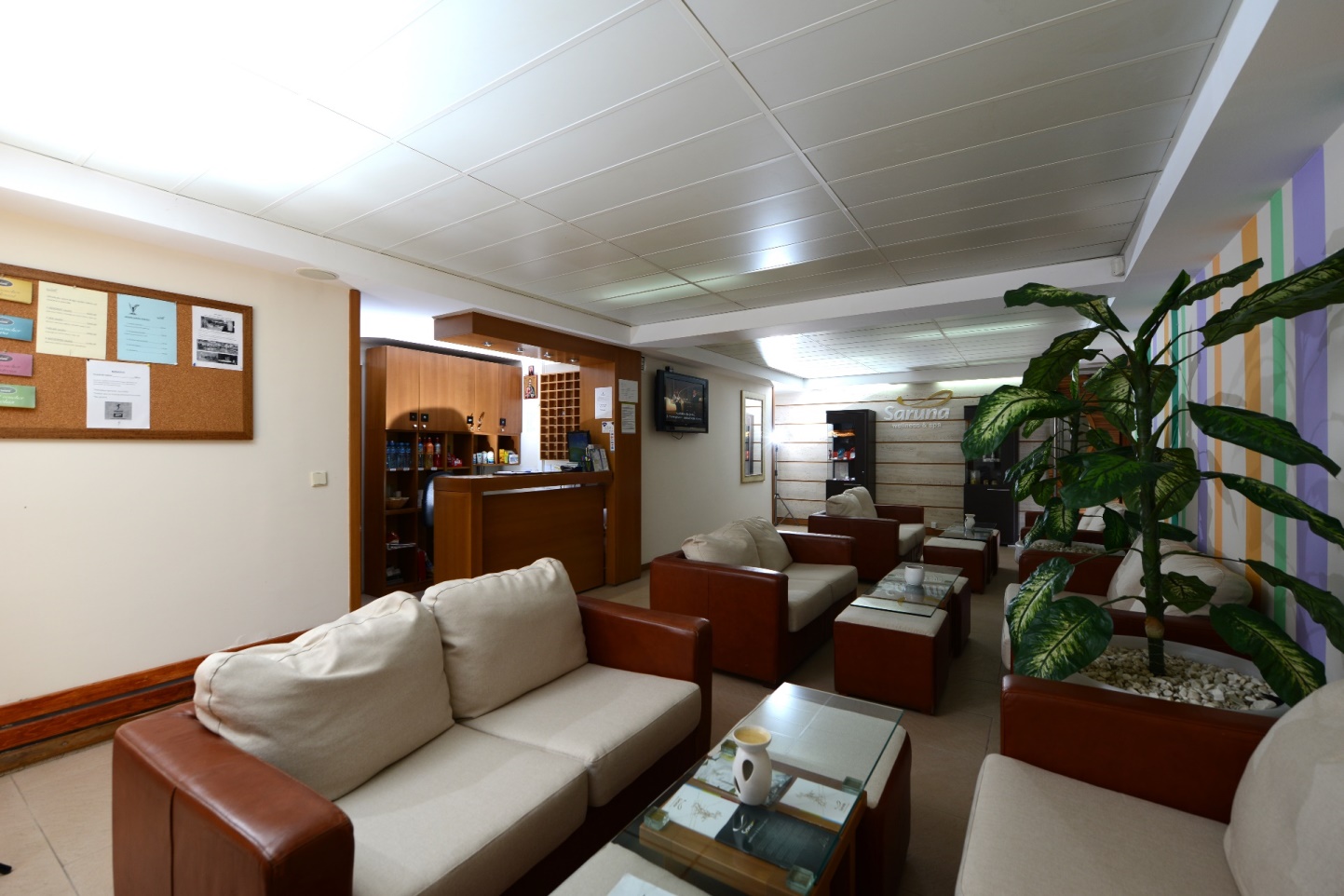 spa centar ‘’svet sauna’’ banjica
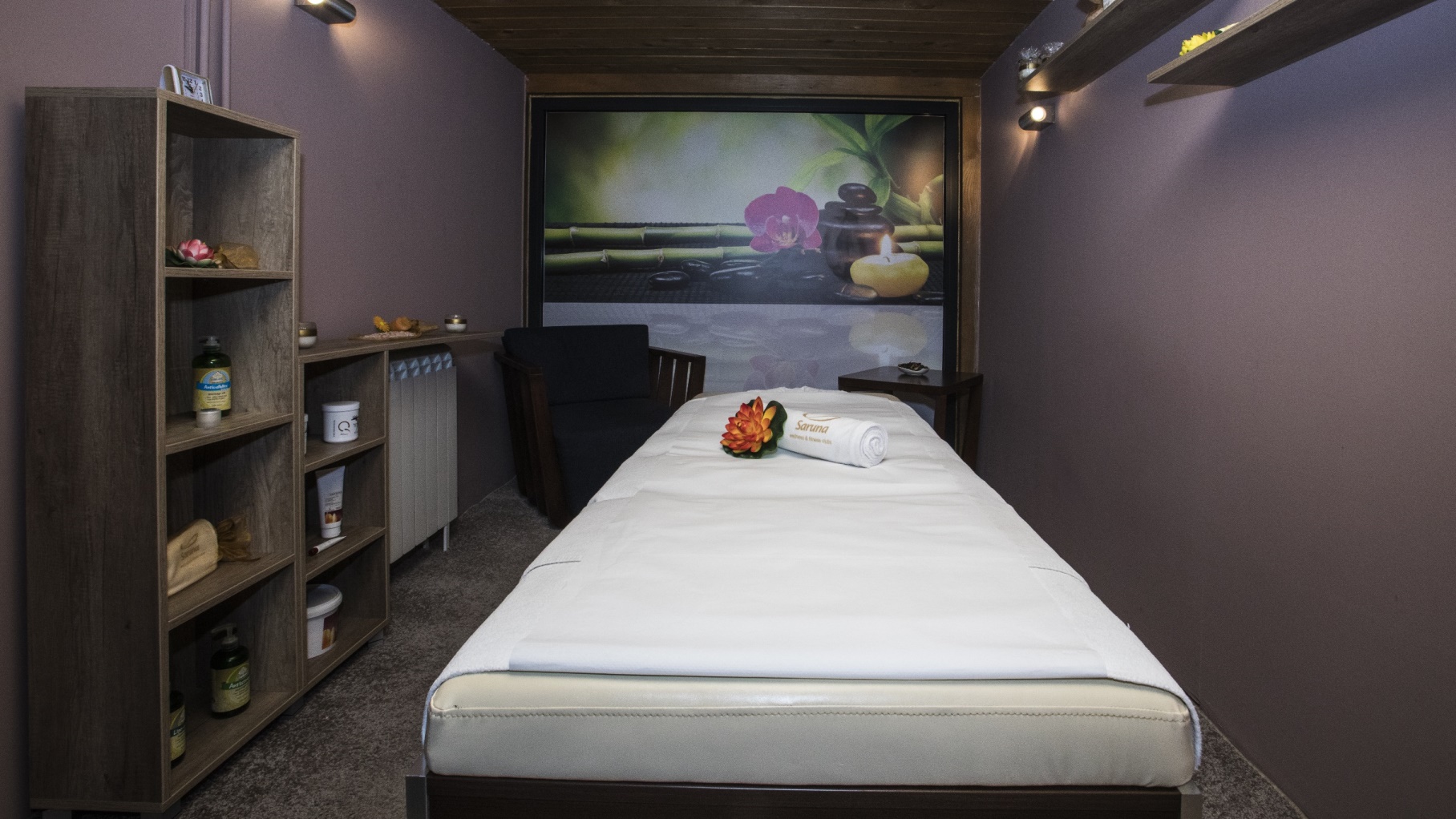 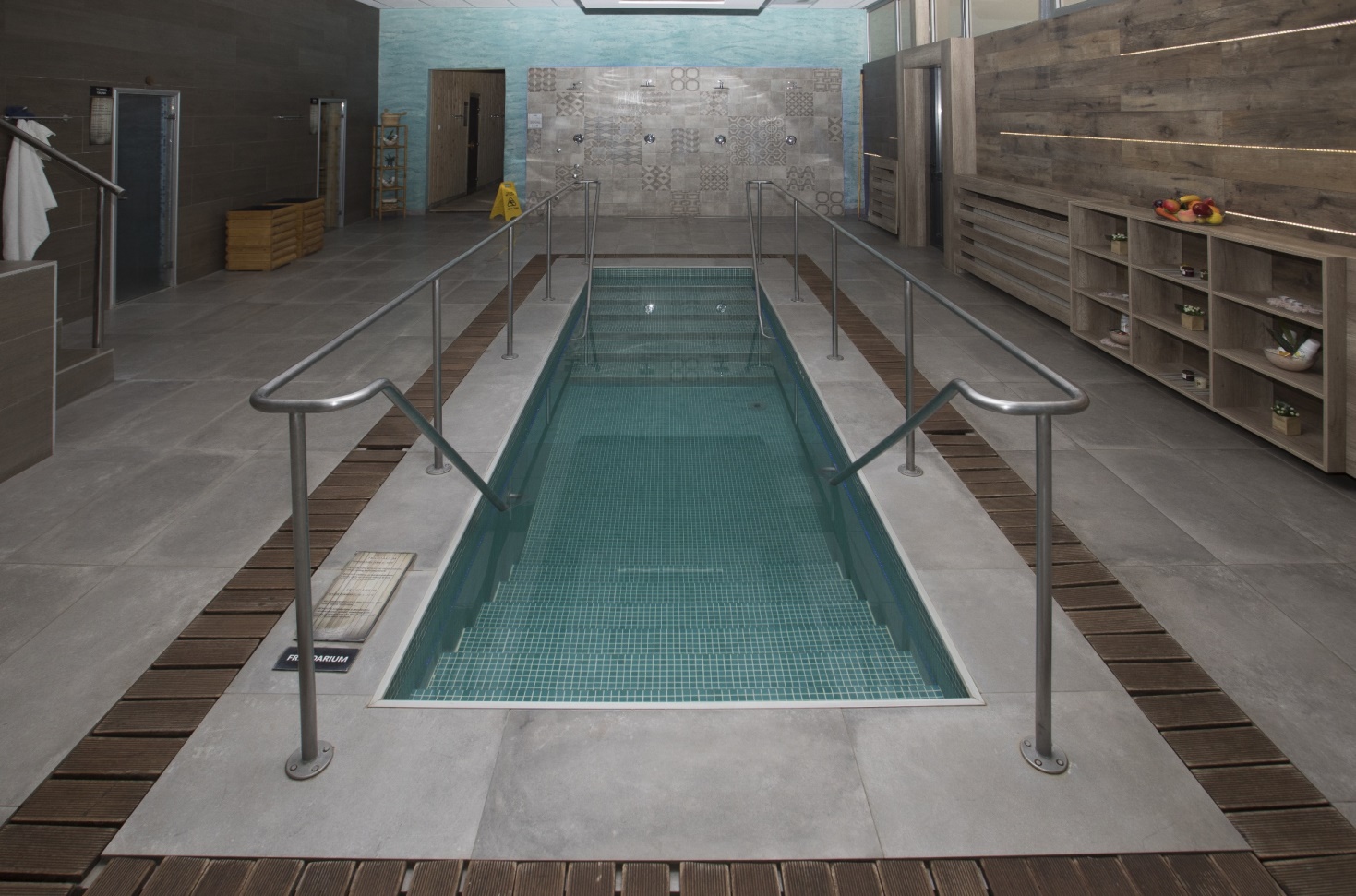 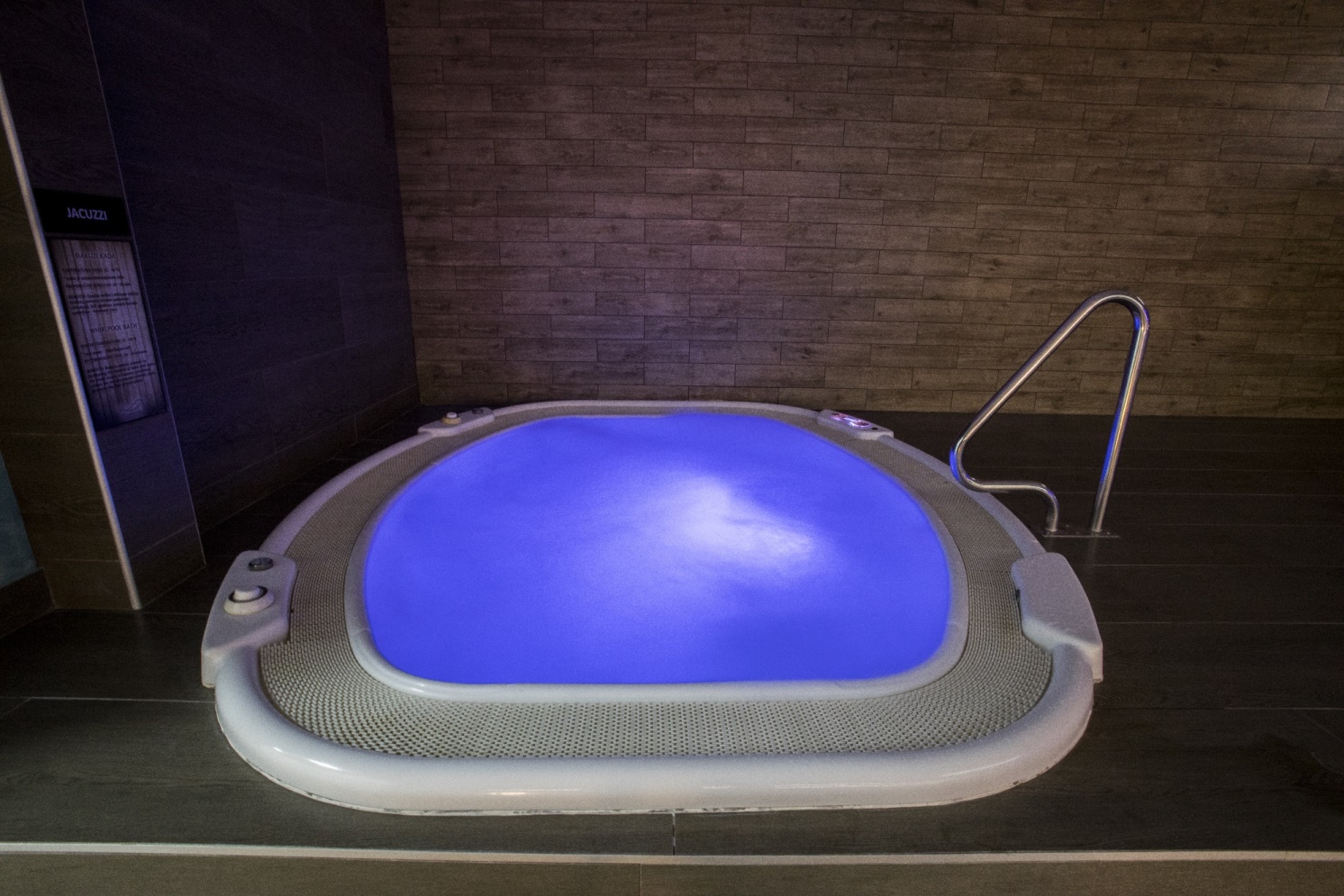 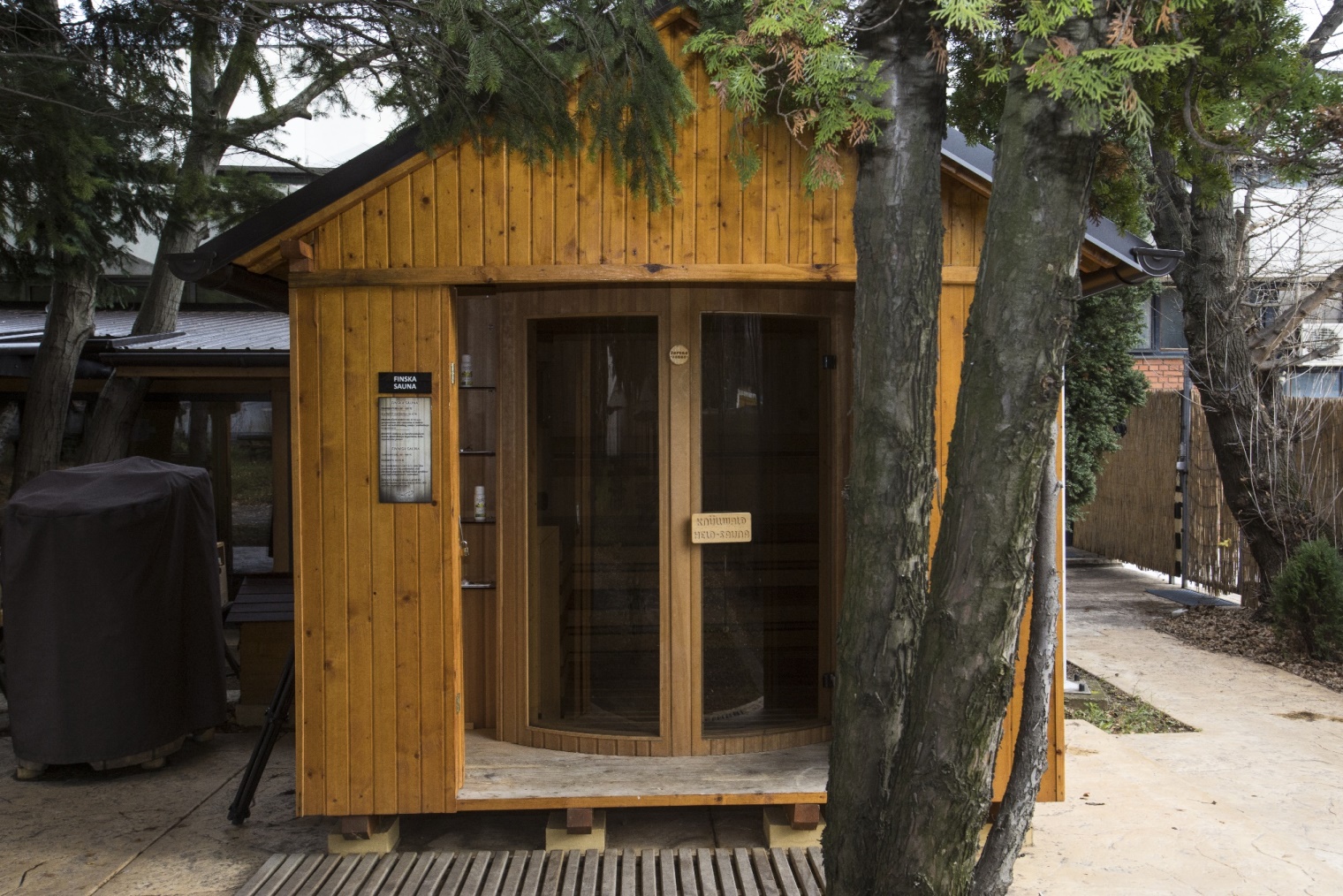 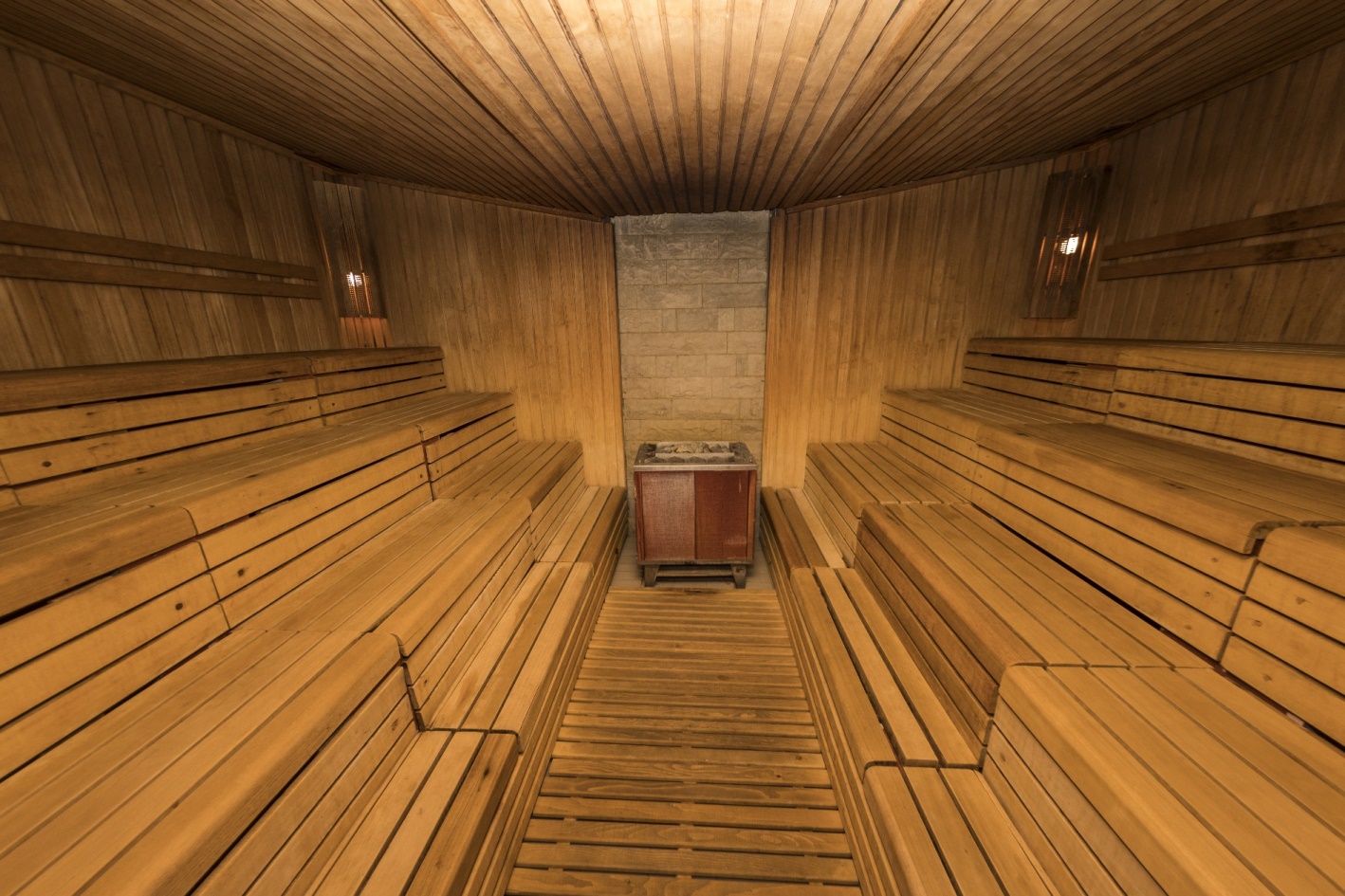 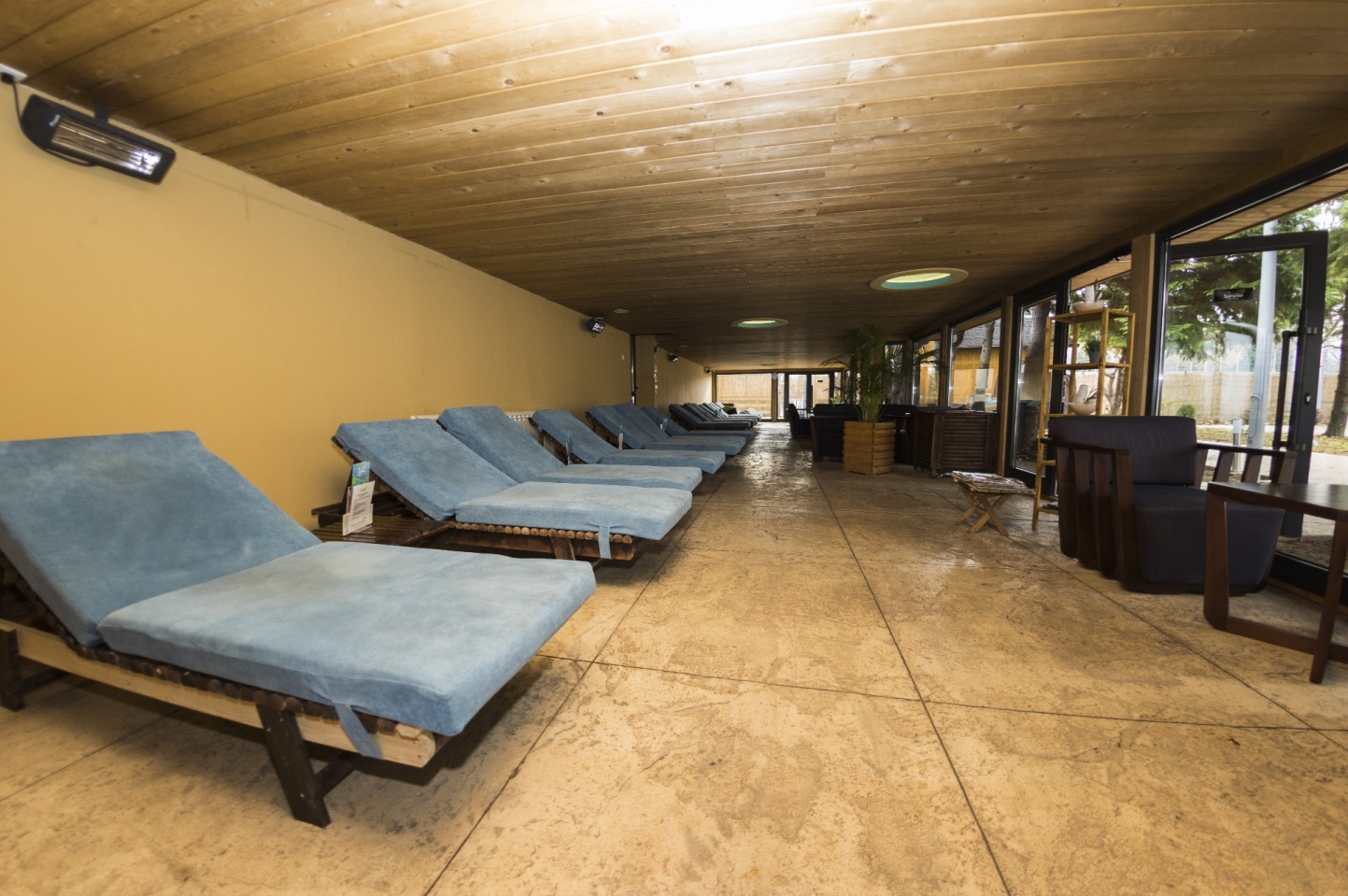 Wellness centar „park’’
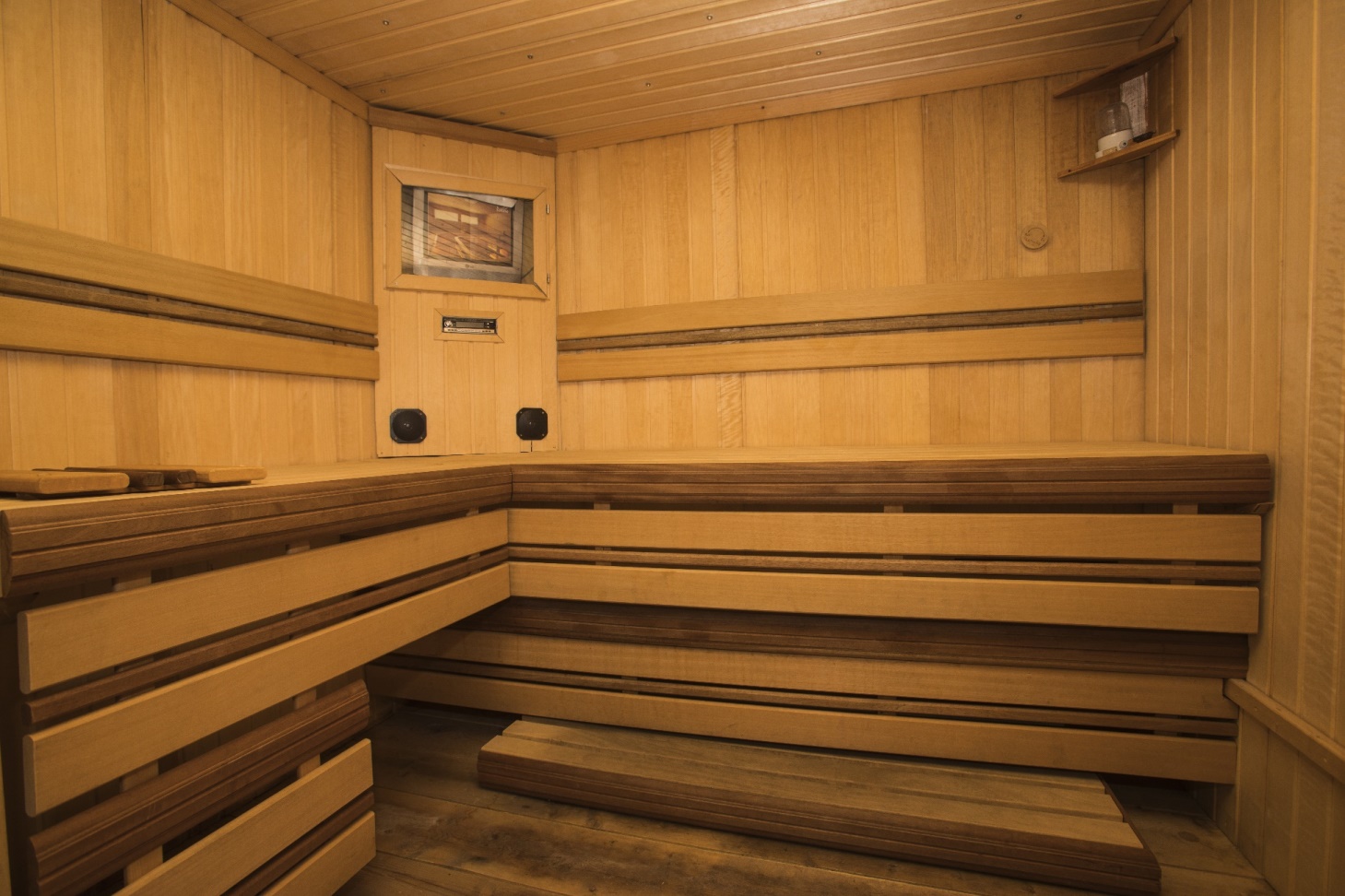 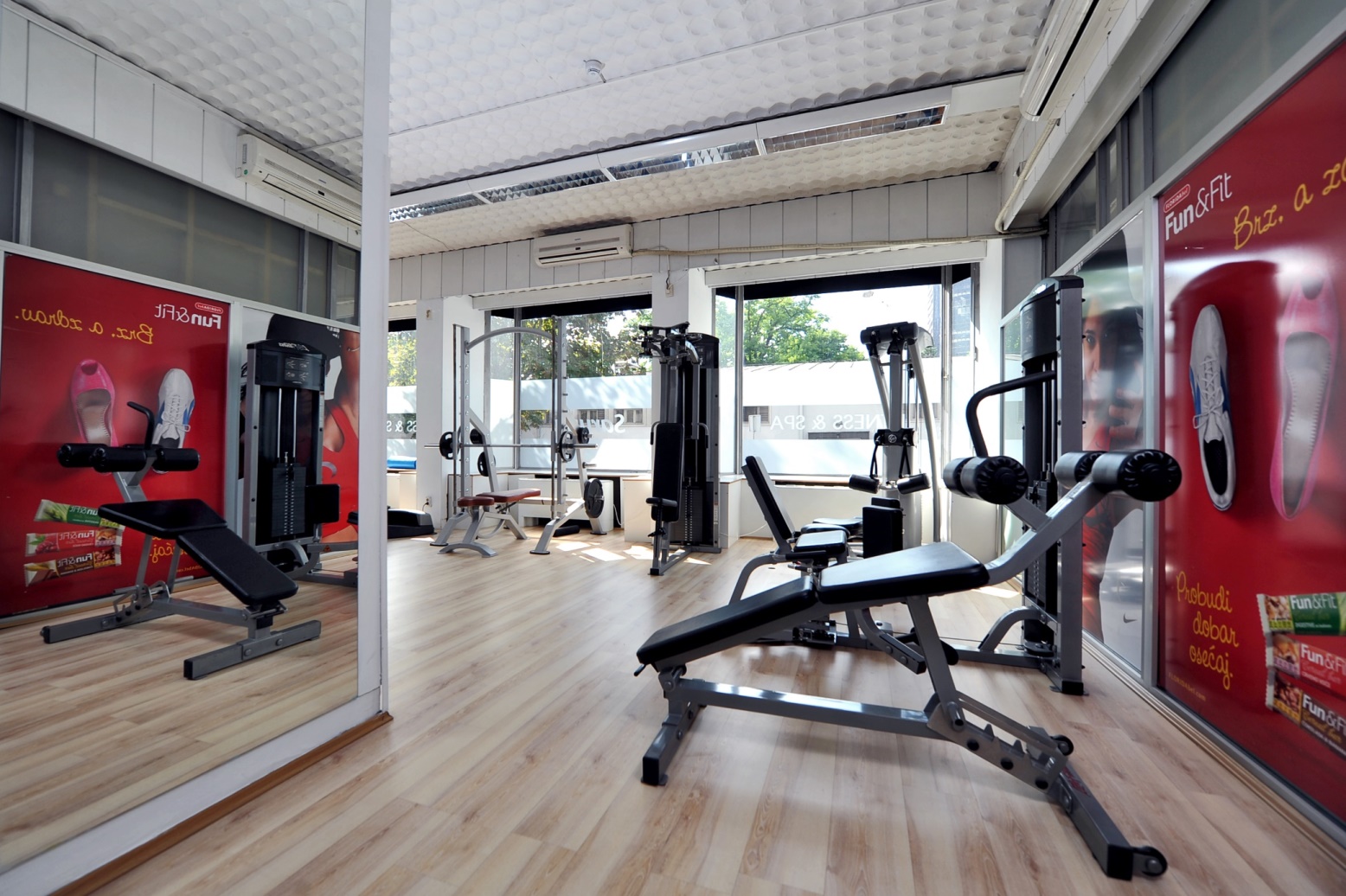 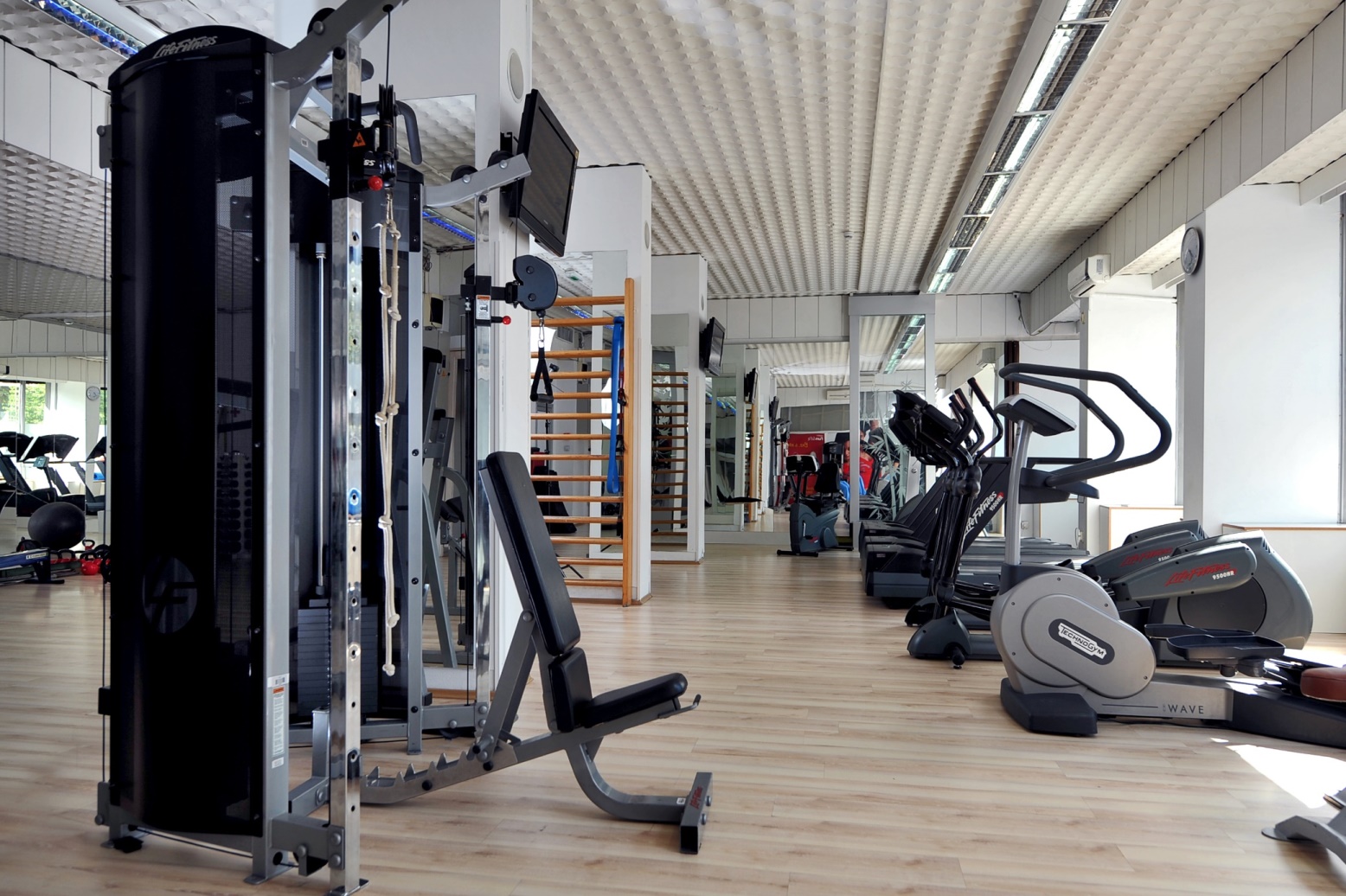 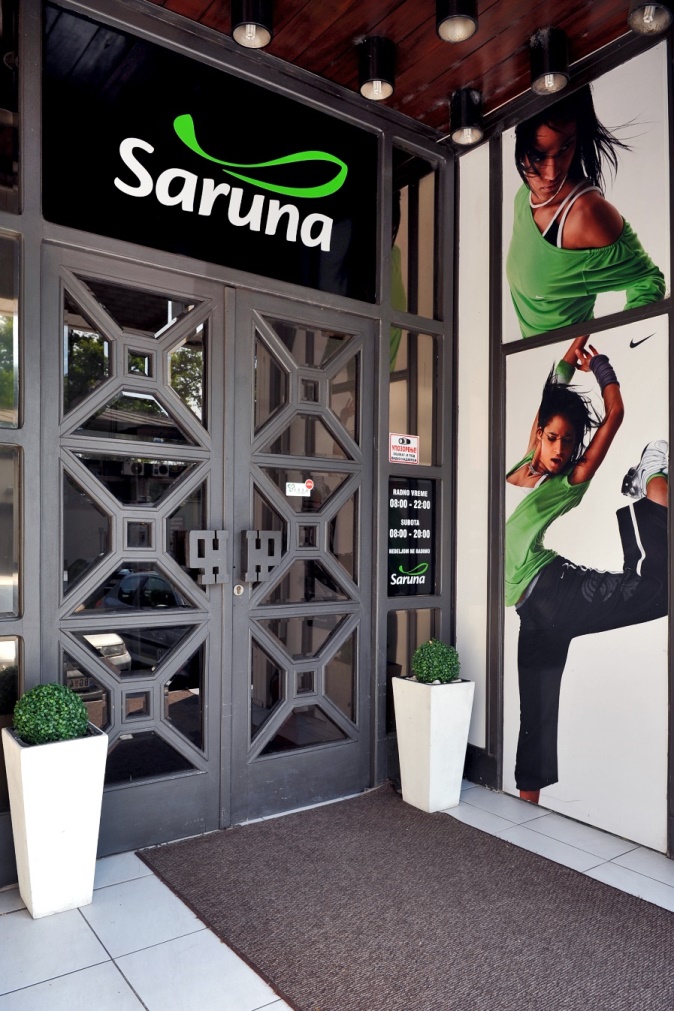 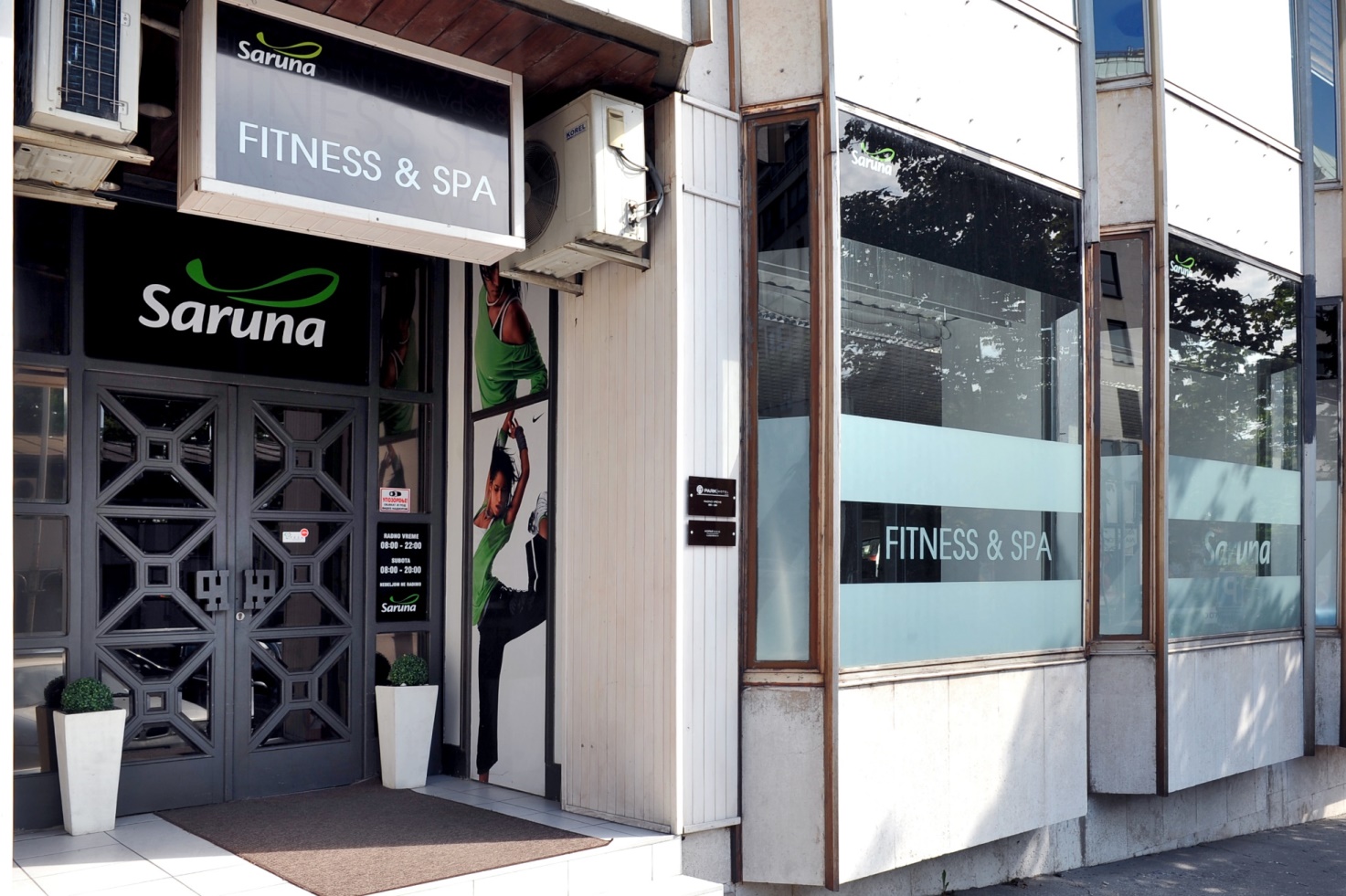 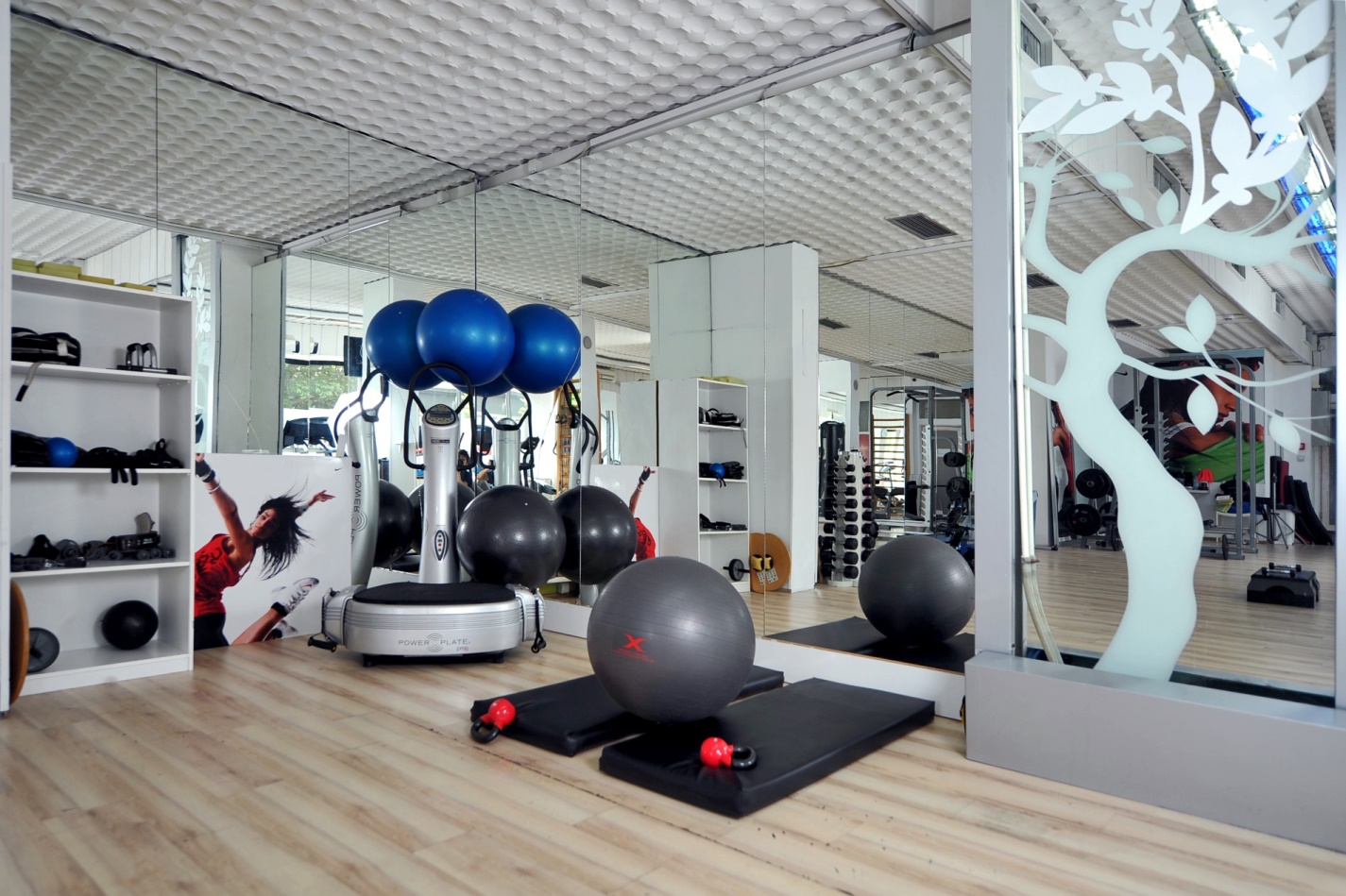 Sada i odmah
danas
Prvi u mesecu, od ponedeljka, od sutra….  Manjak motivacije
Spoznaja o dobrobiti, 
Odluka o pocetku
1-2 dana
Ucesce u fizickoj aktivnosti
1-2 sedmica
Telo se bori, um tezi da popusti, snaga volje pobedjuje!
Mesec dana
Rezultati vidljivi, cilj jasniji!
6 meseci
Cilj ostvaren!
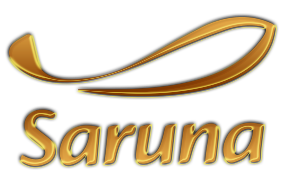 Pomoćićemo vam da pobedite sebe !